Літній табір “Робінзони”
Мартинівський ліцей
День відкриття
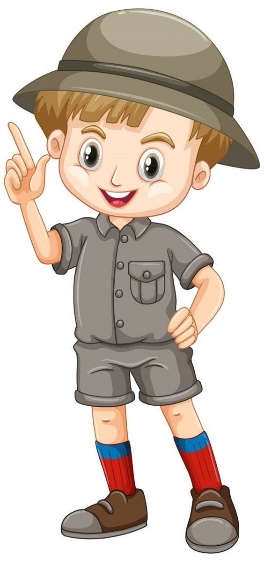 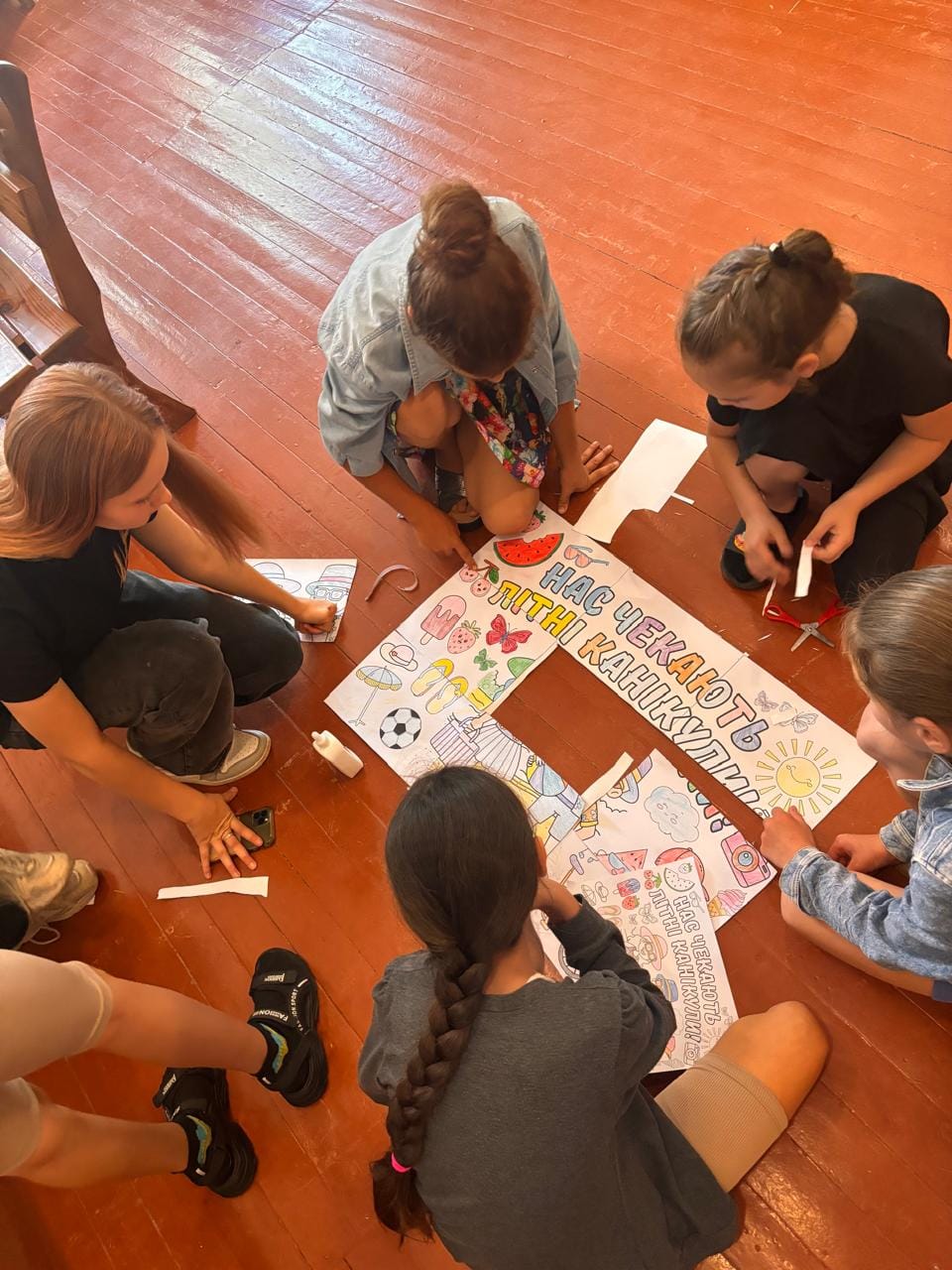 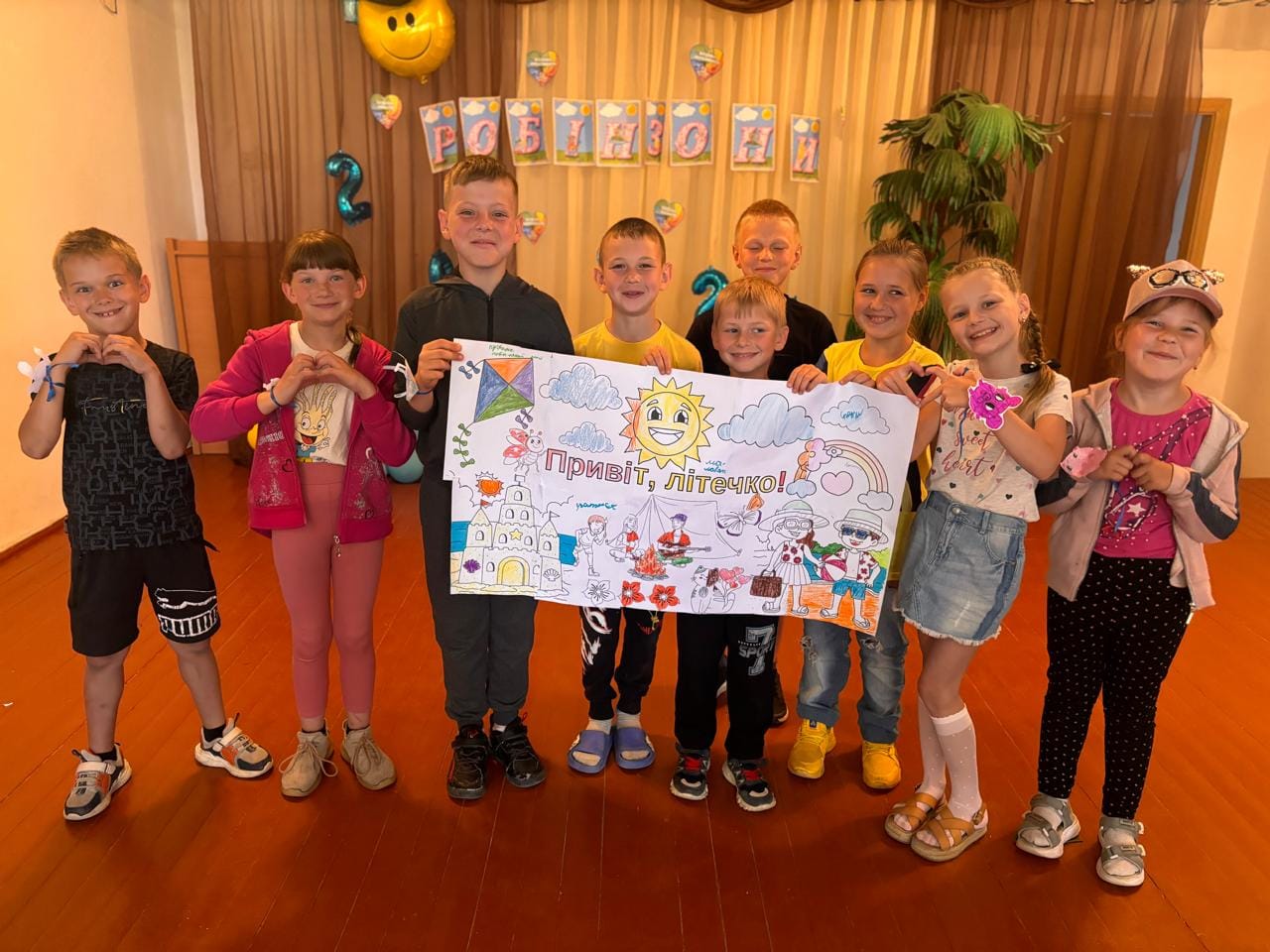 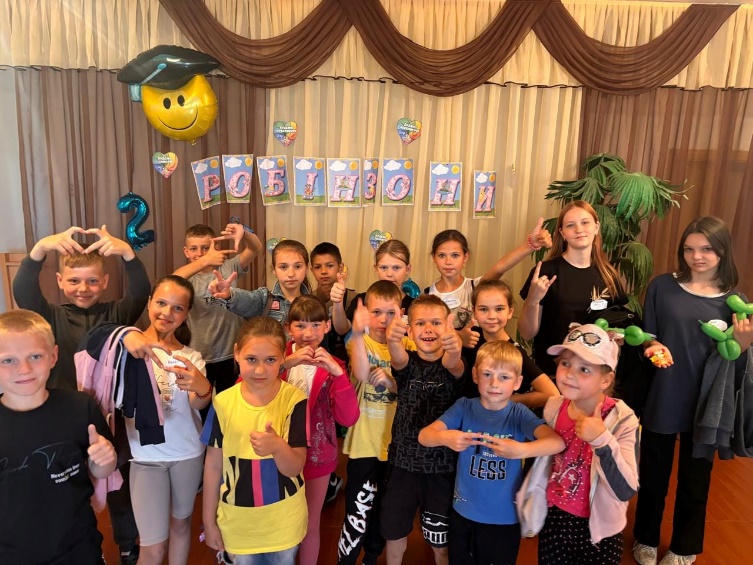 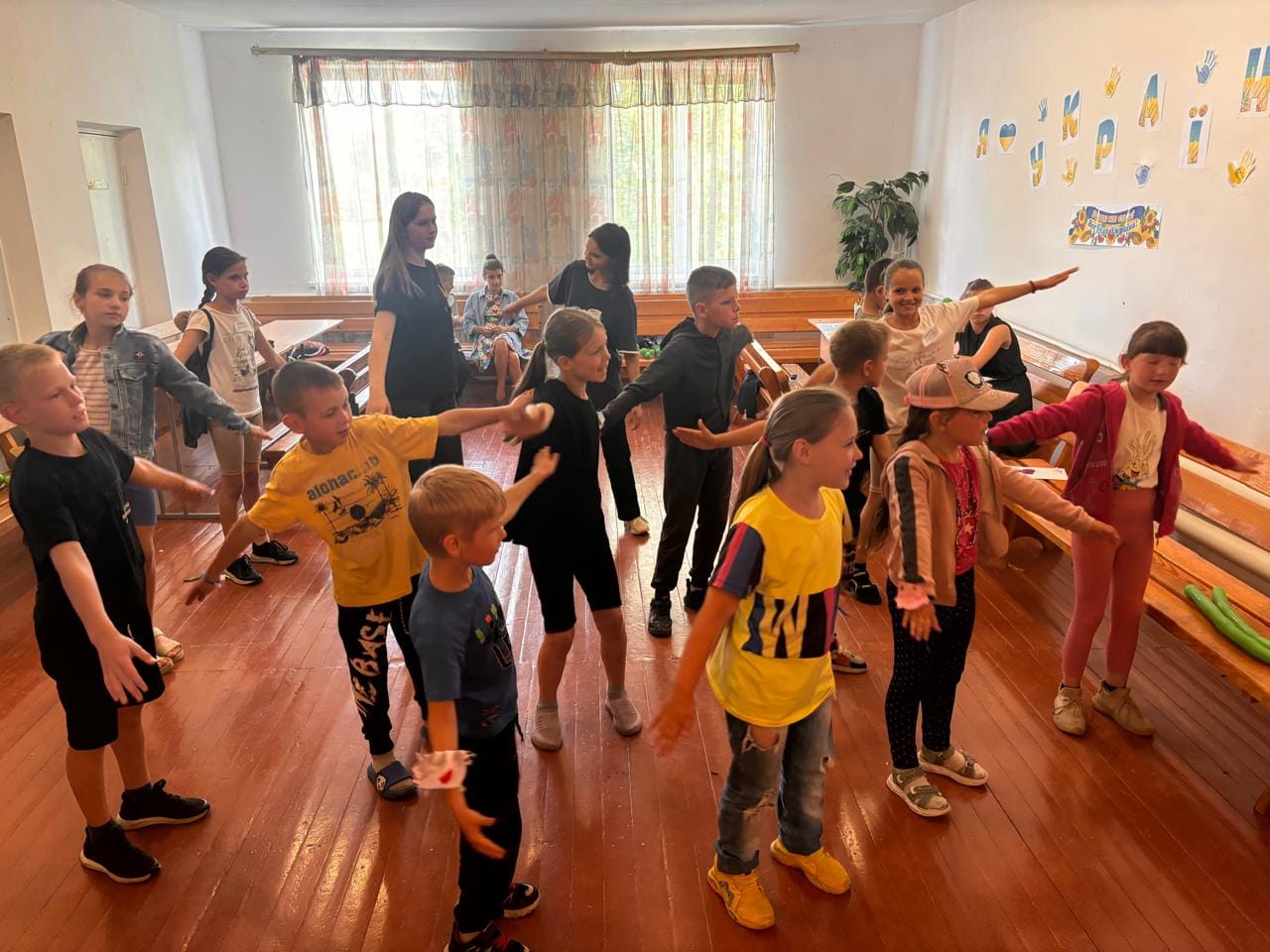 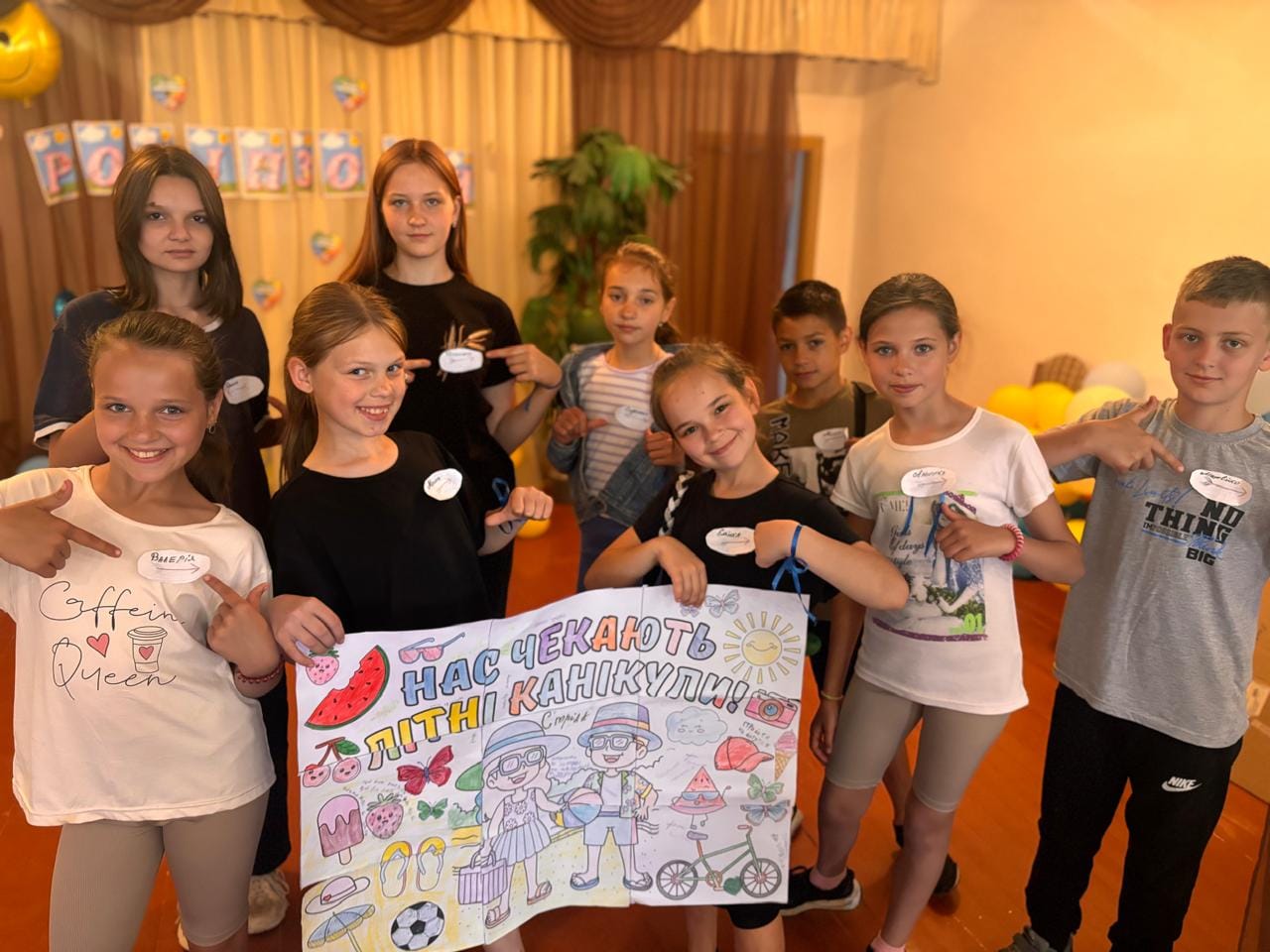 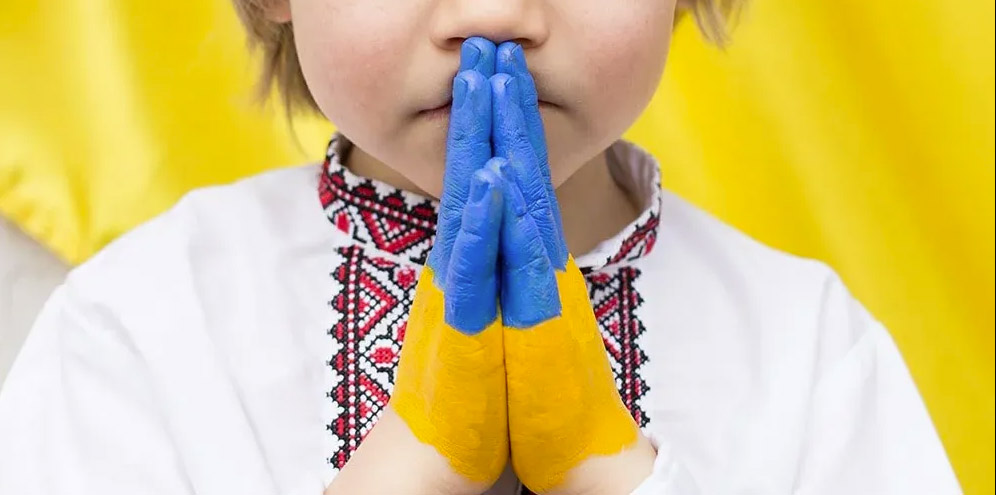 День вшанування пам’яті дітей, постраждалих від  військової агресії
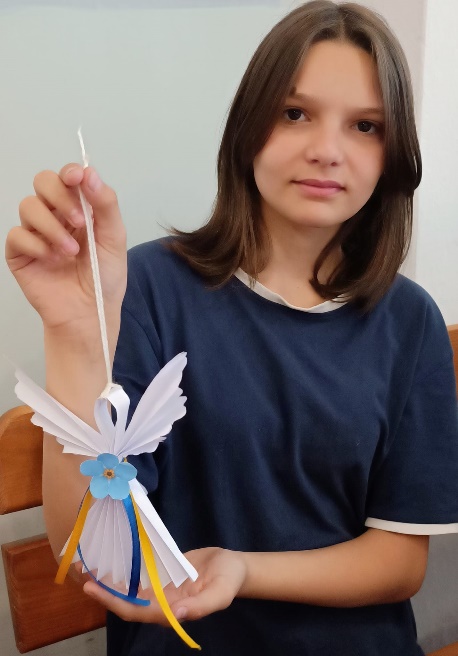 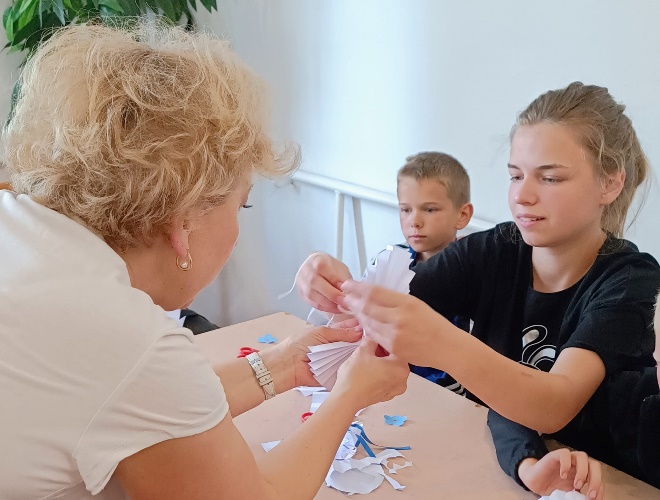 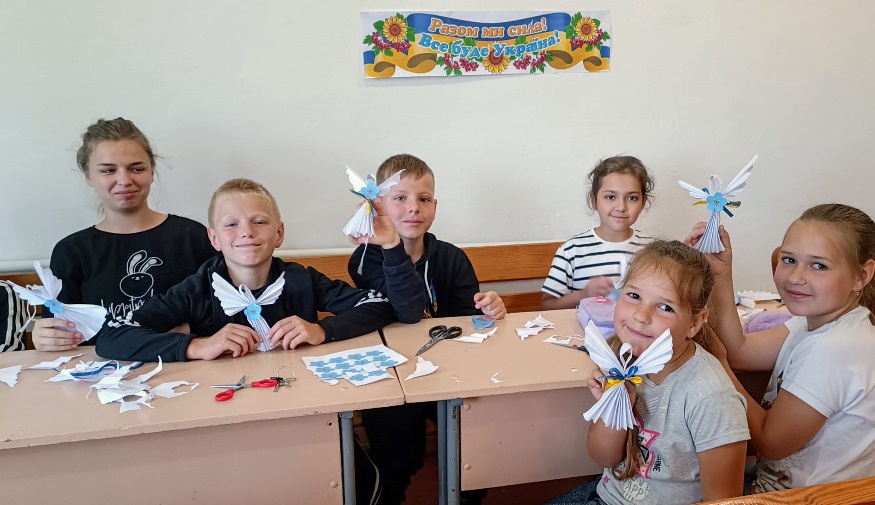 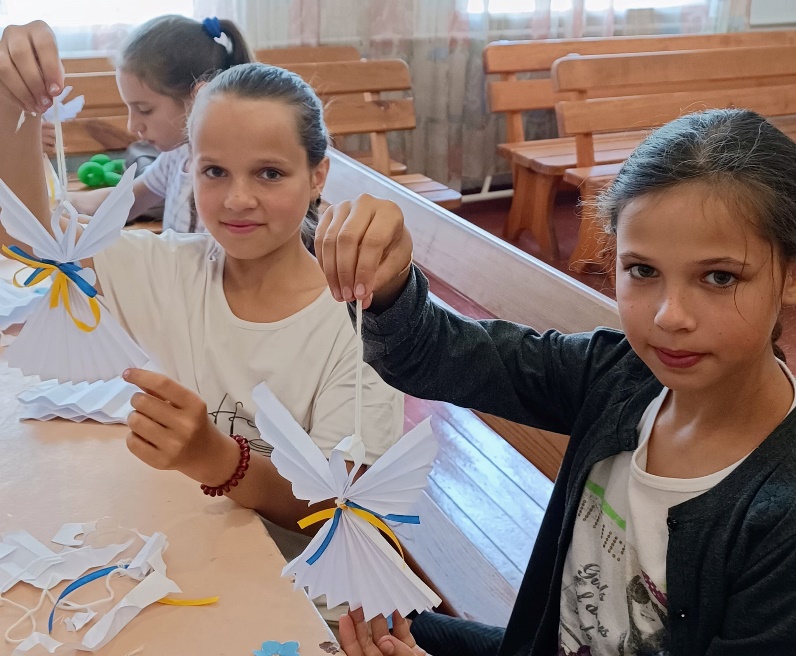 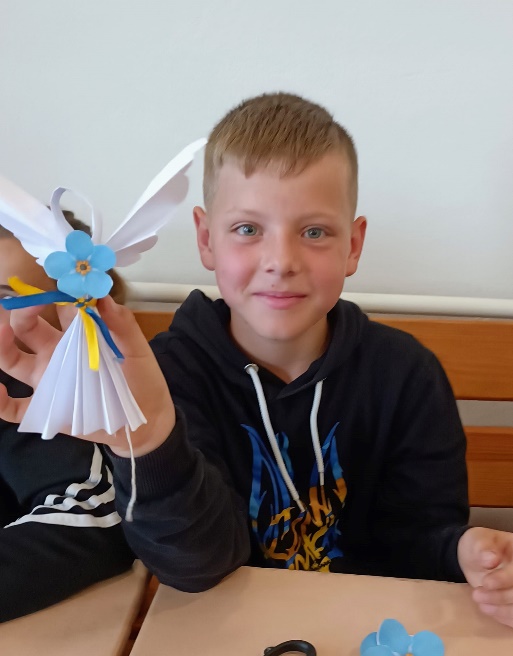 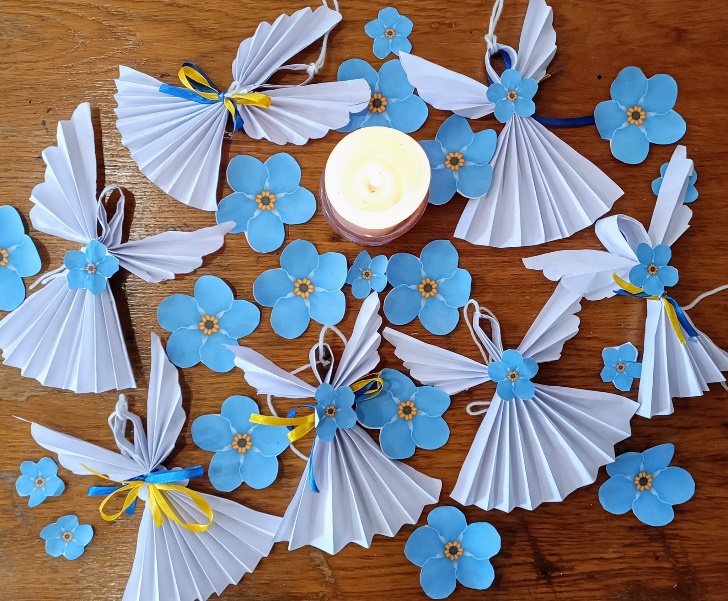 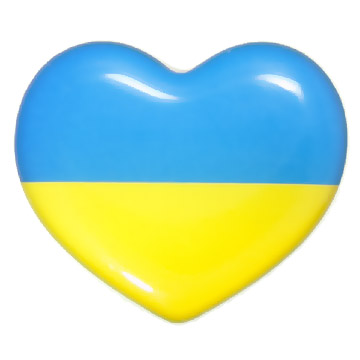 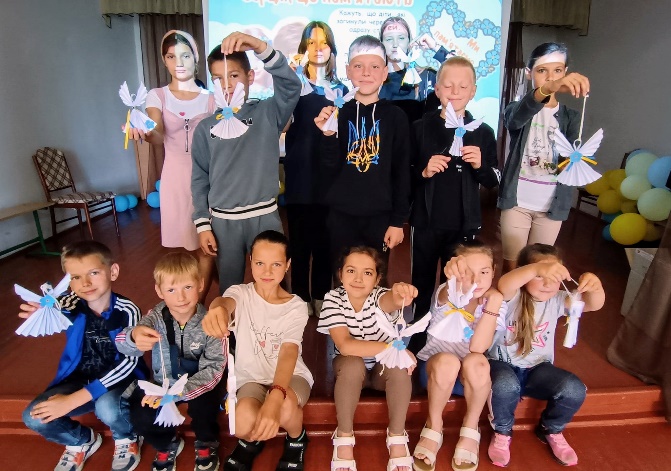 День вшанування пам’яті дітей, постраждалих від  військової агресії
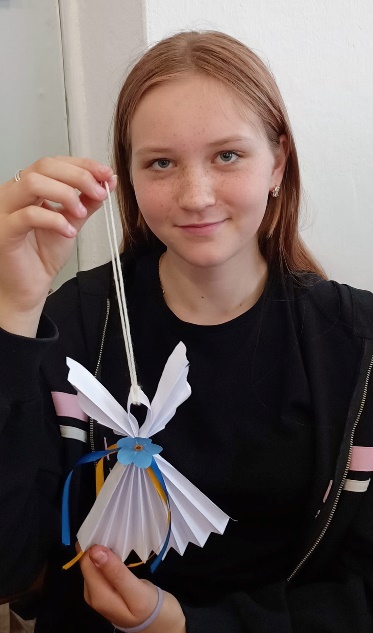 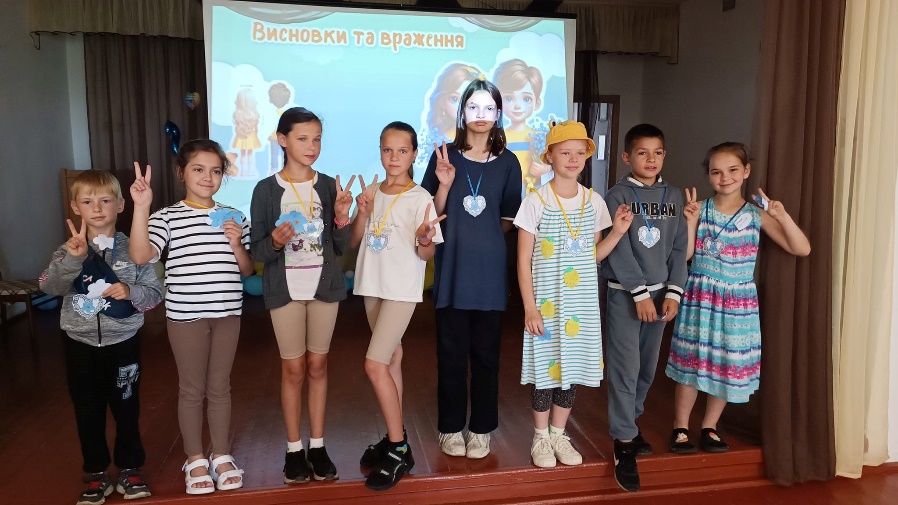 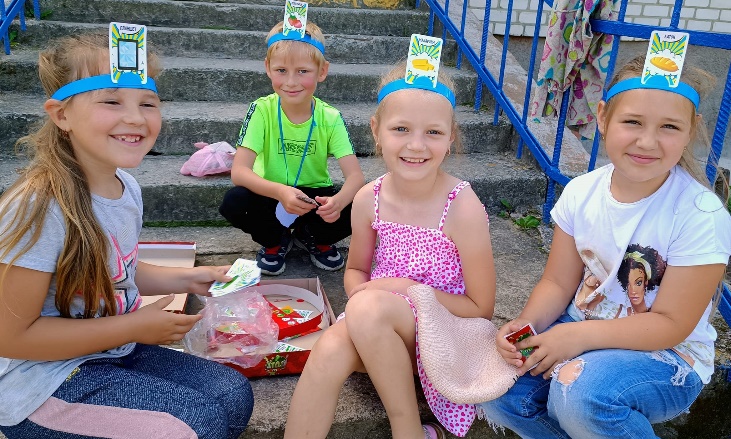 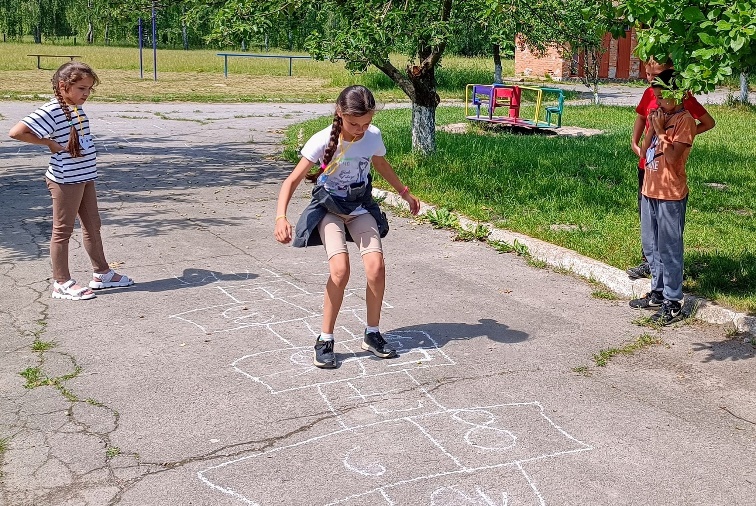 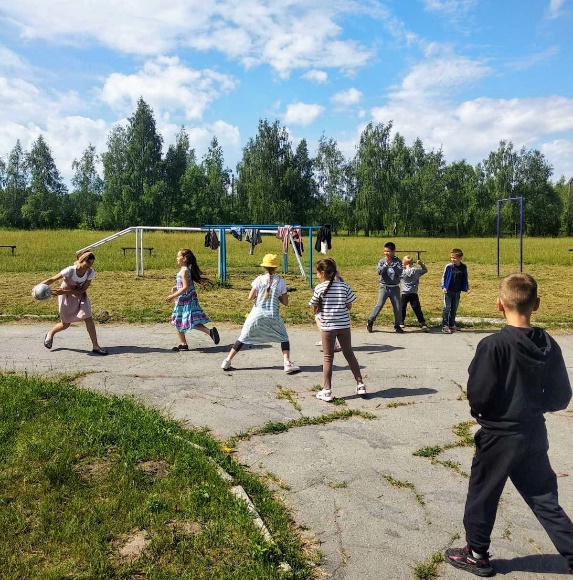 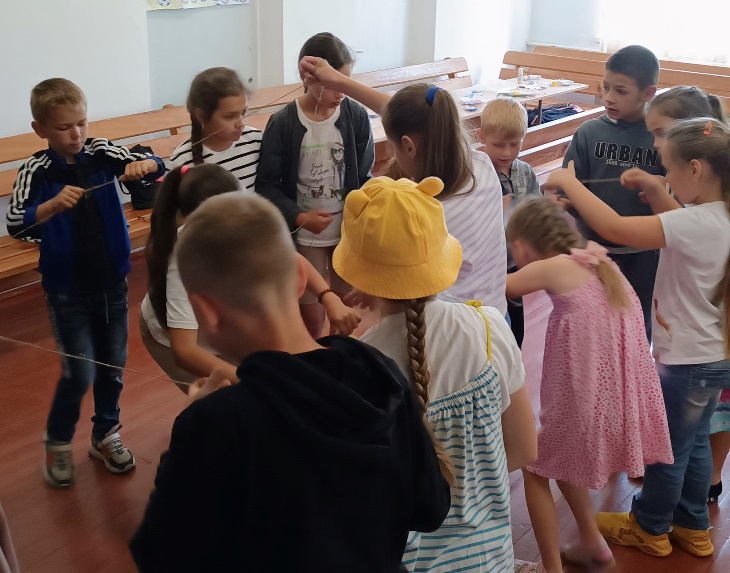 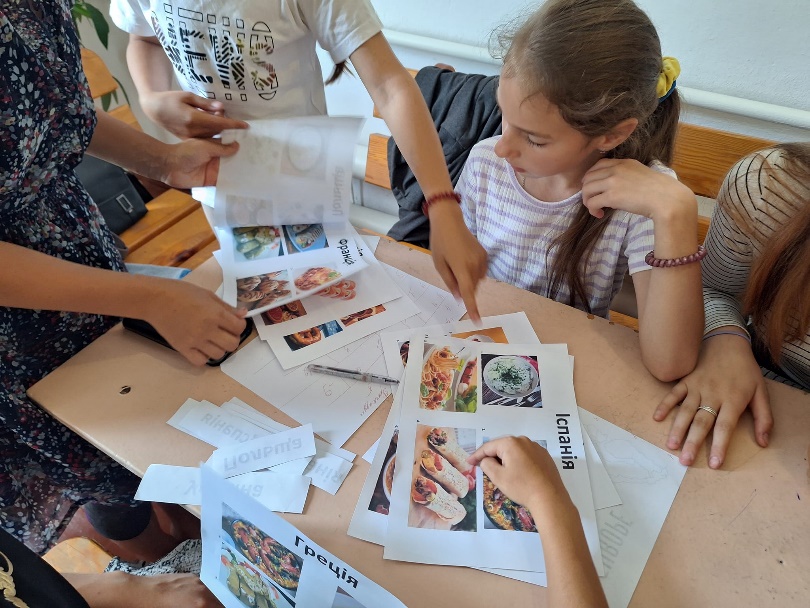 День країн Європи
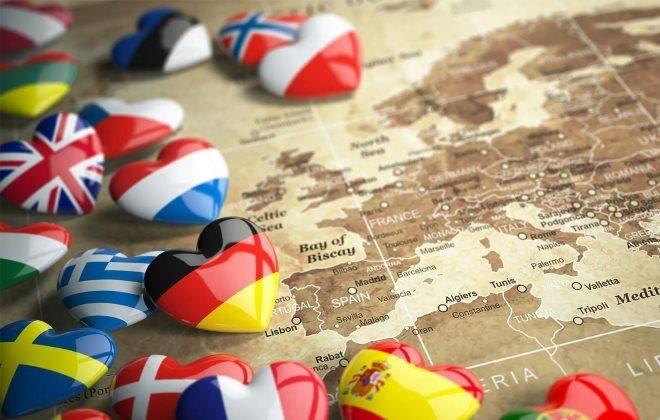 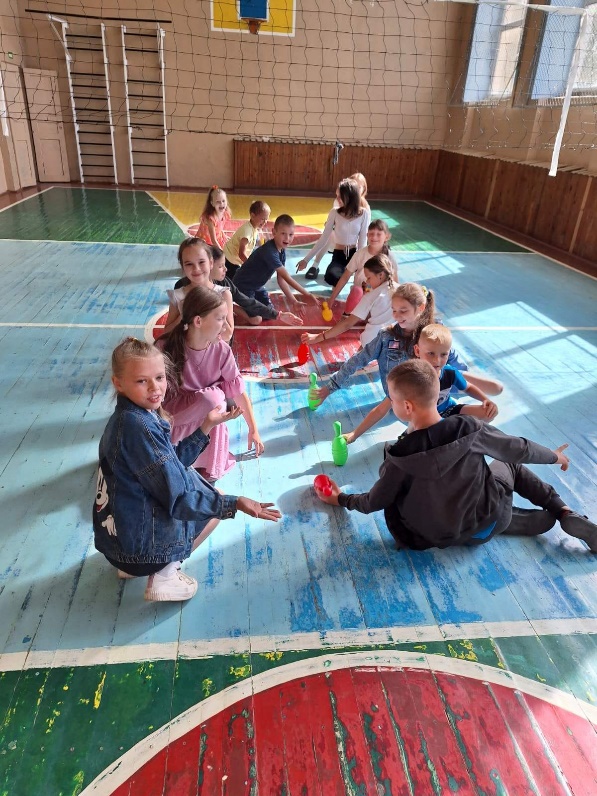 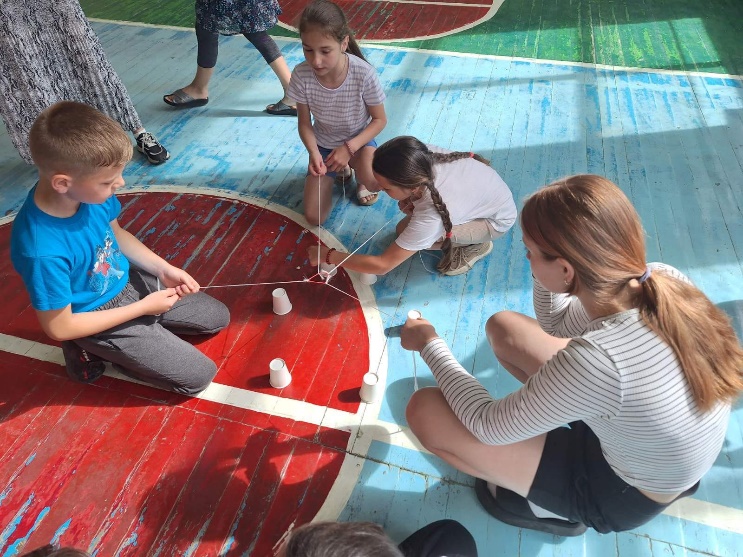 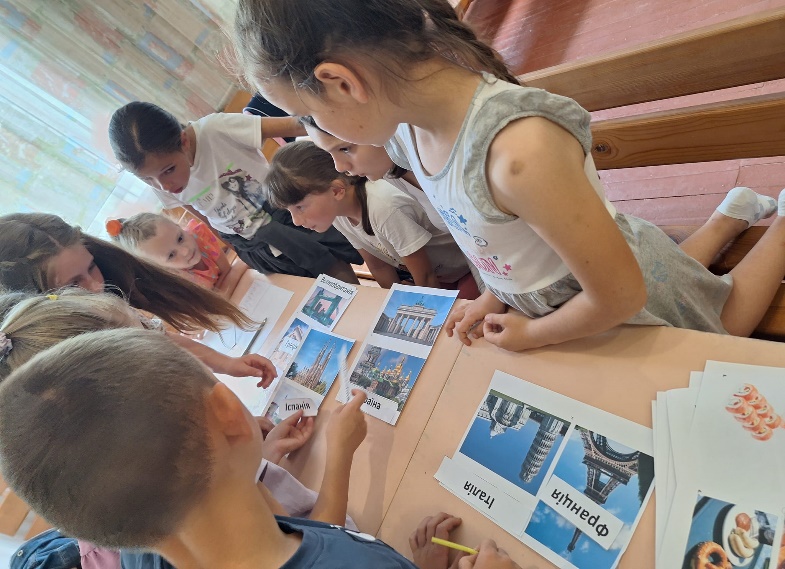 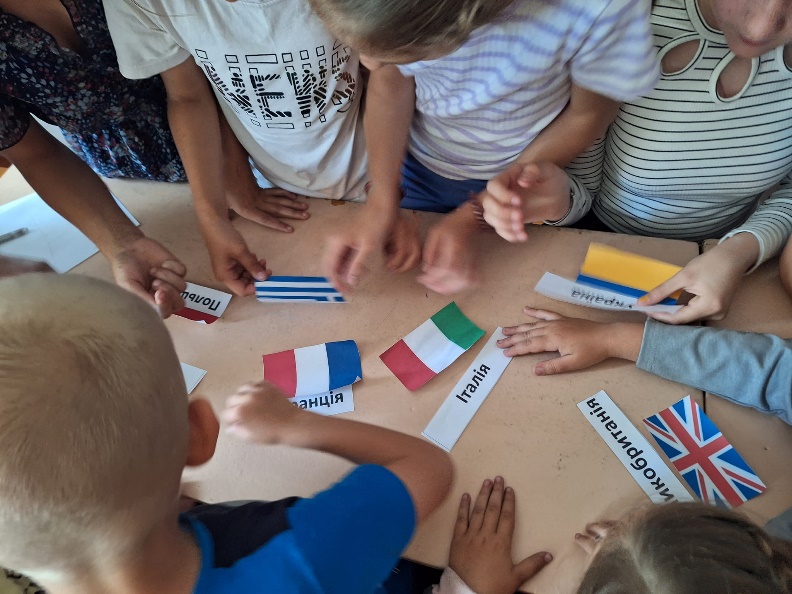 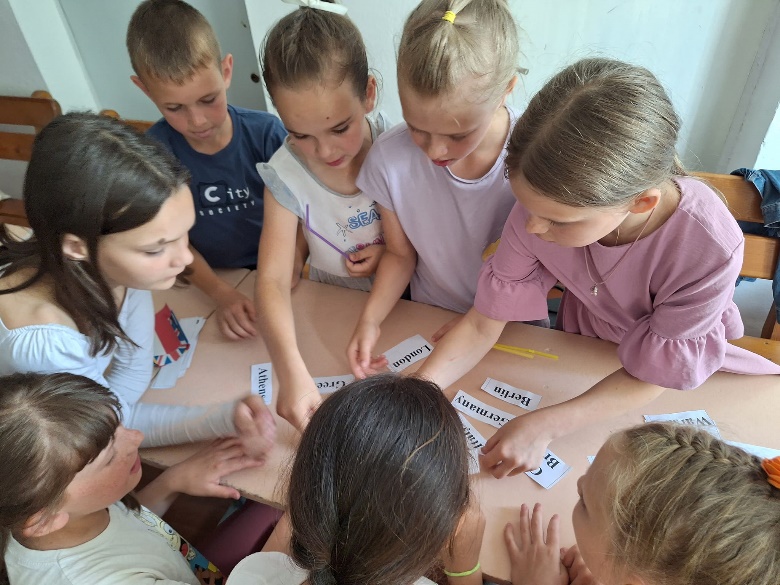 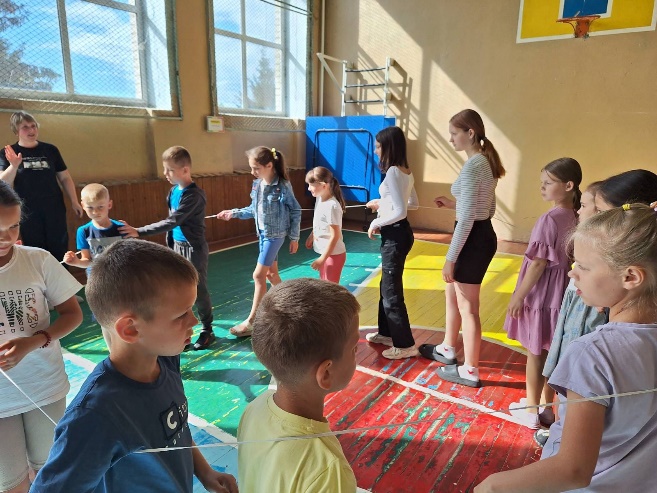 Туристичний день
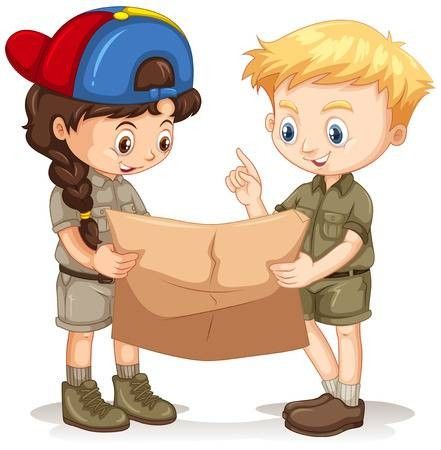 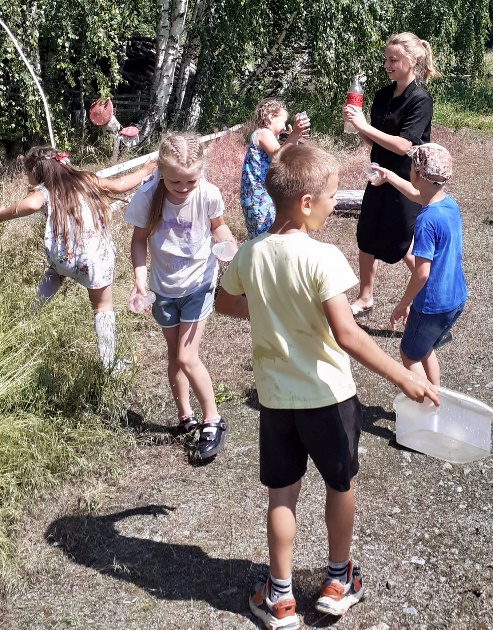 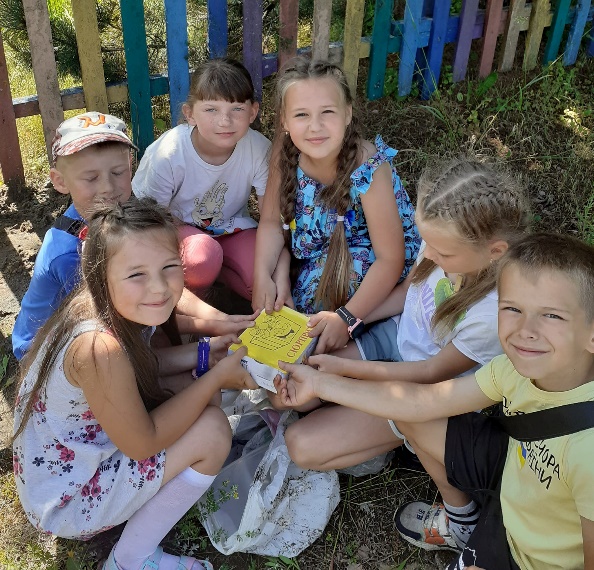 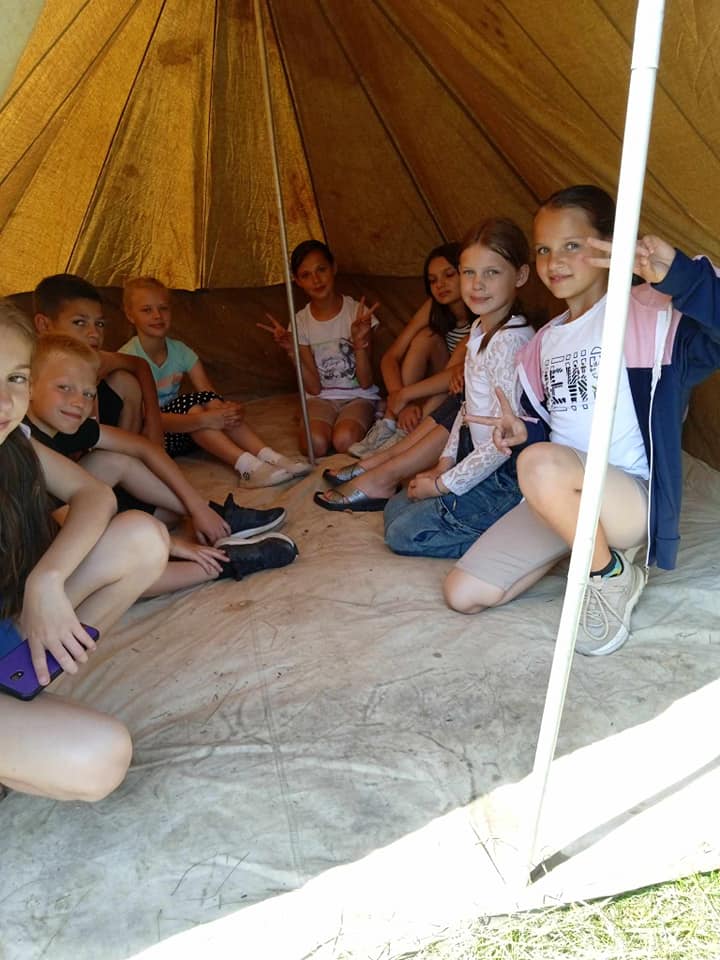 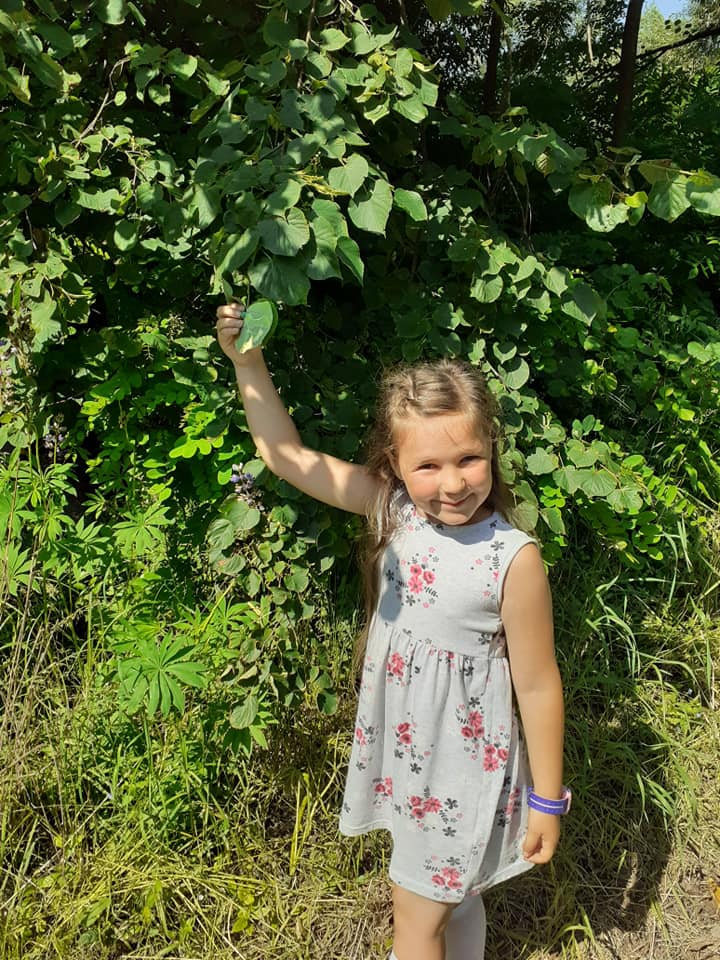 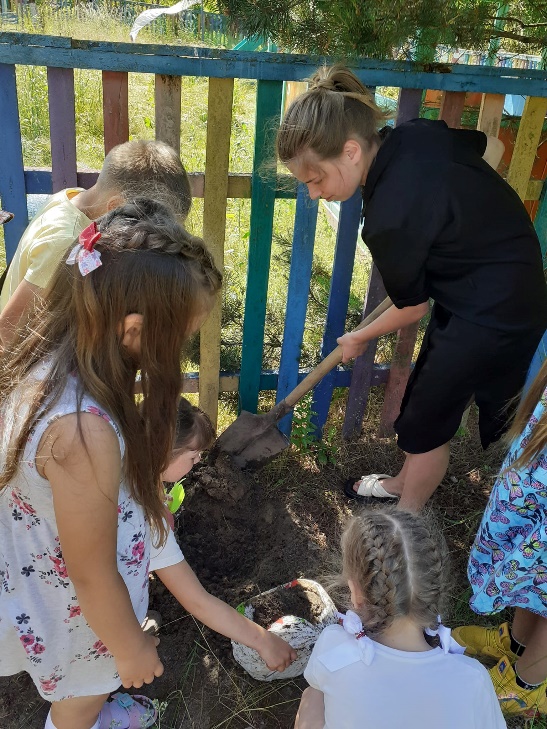 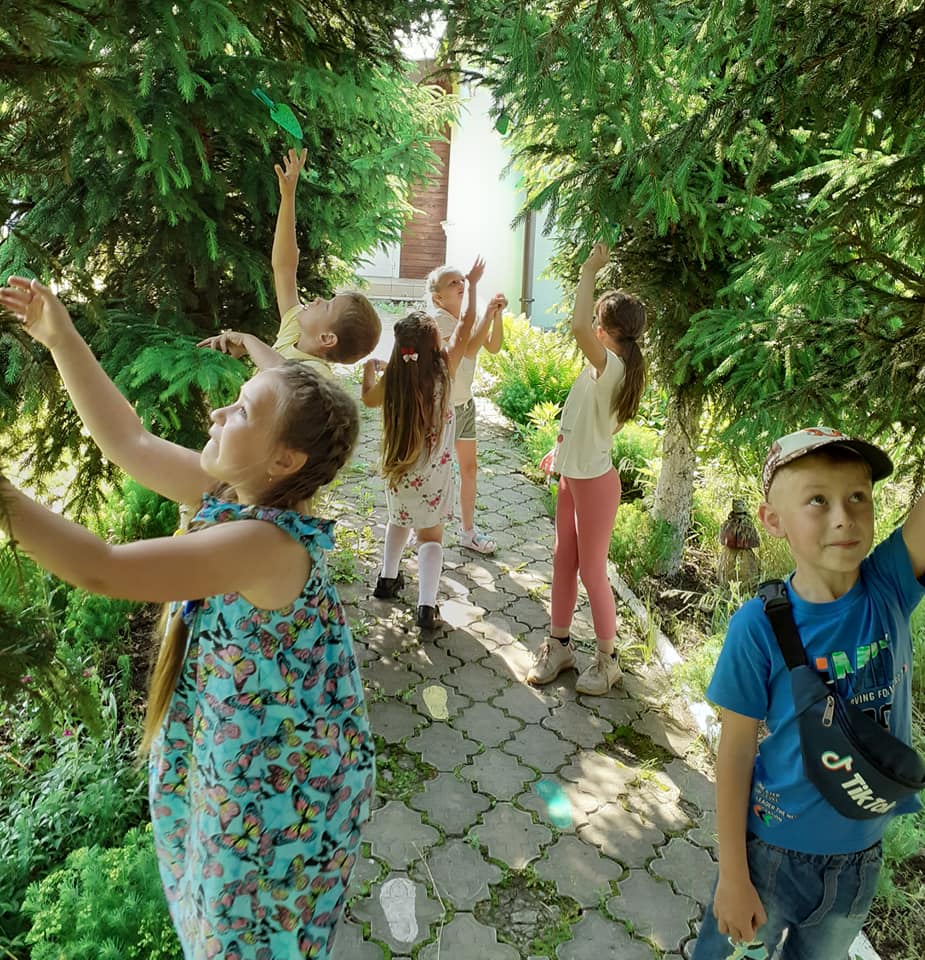 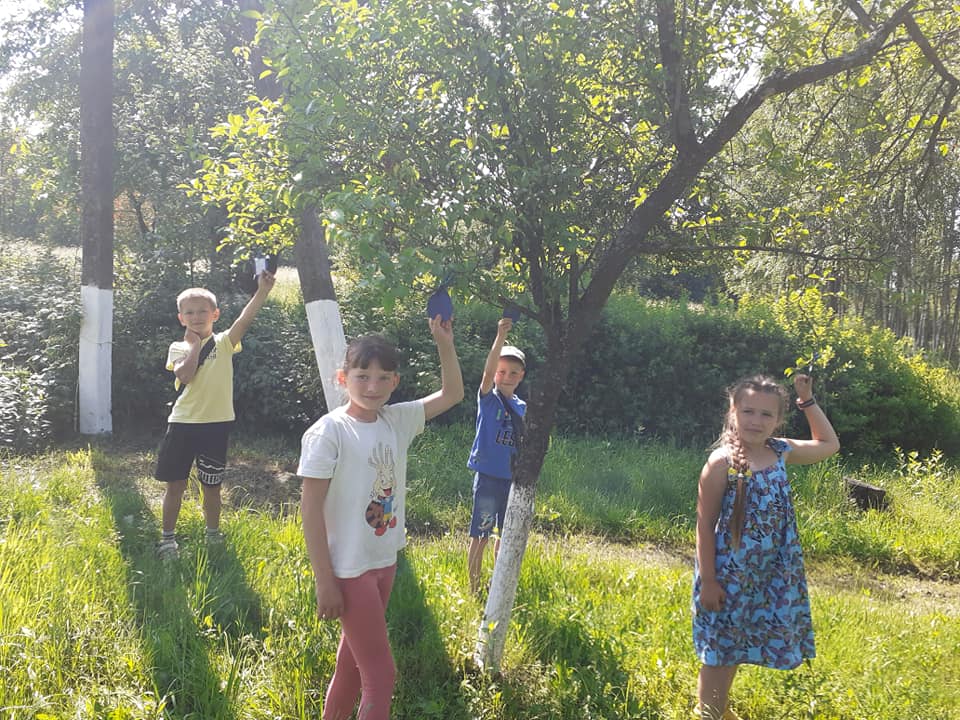 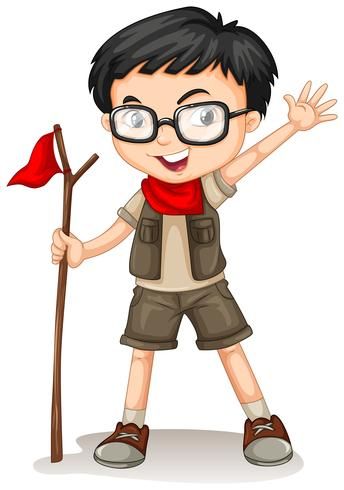 Туристичний день
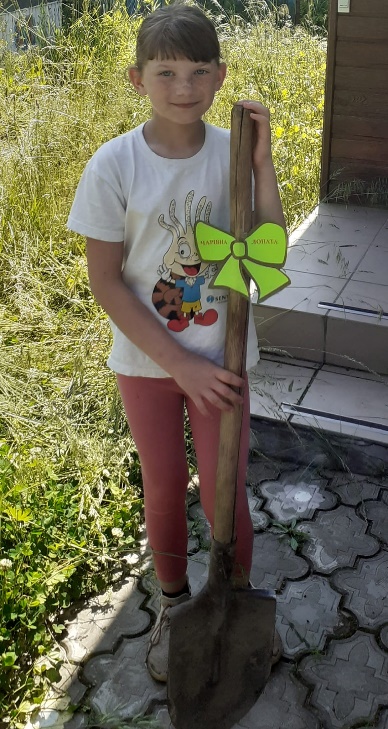 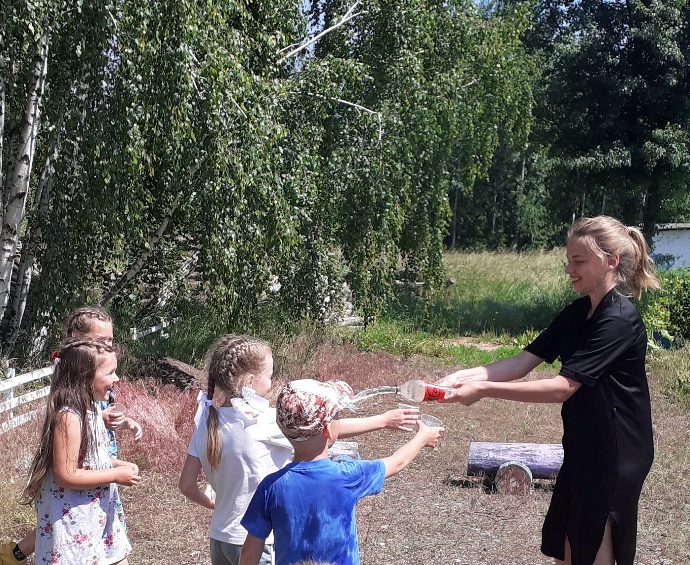 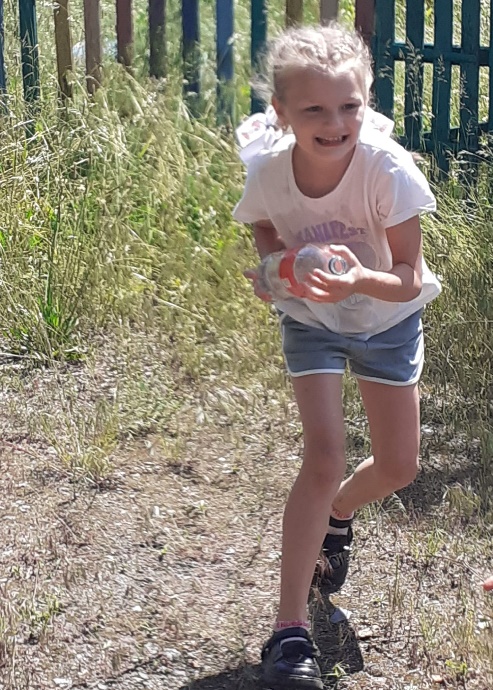 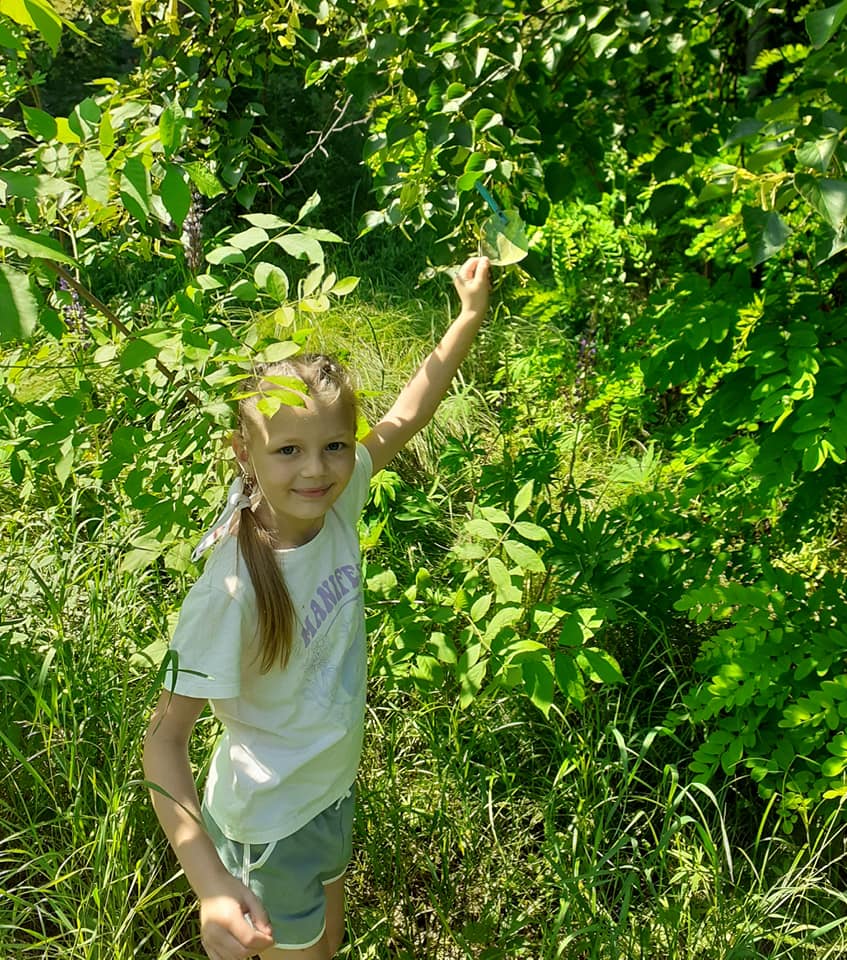 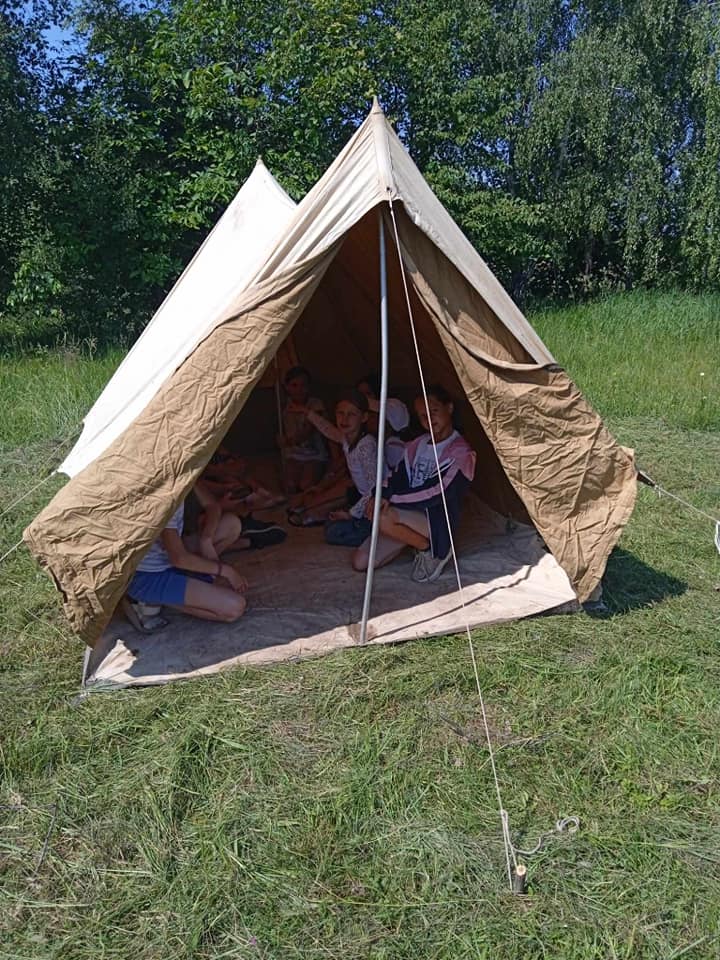 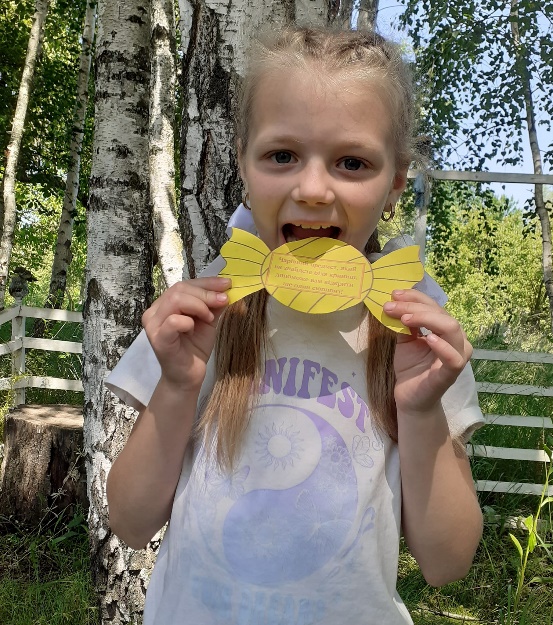 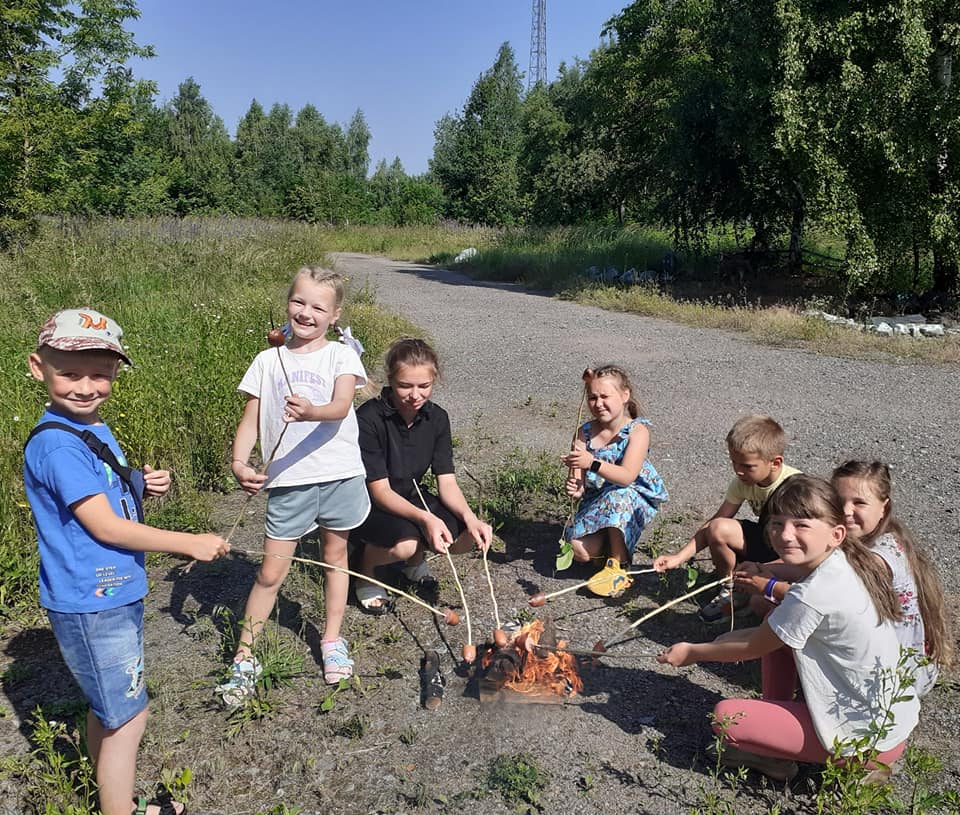 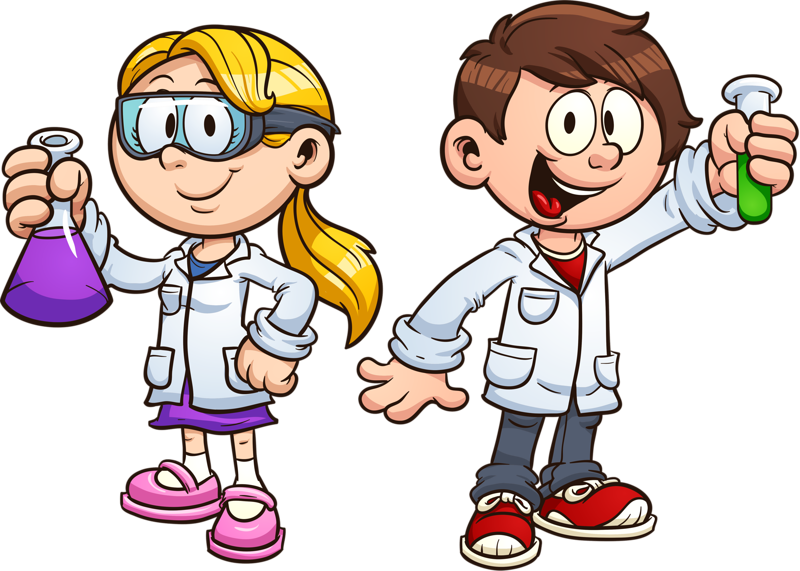 День«Смузі хімічних експериментів та шипучого смачного настрою»
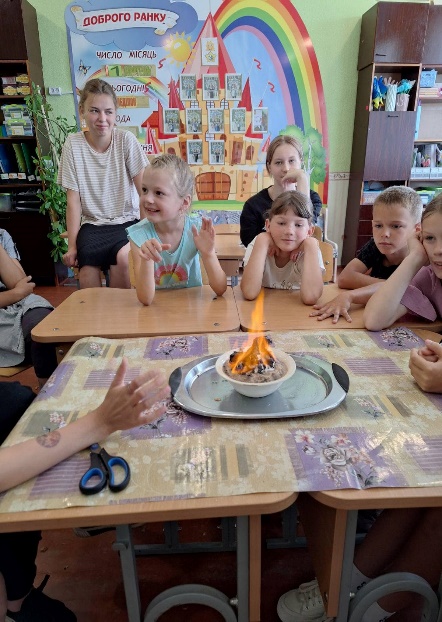 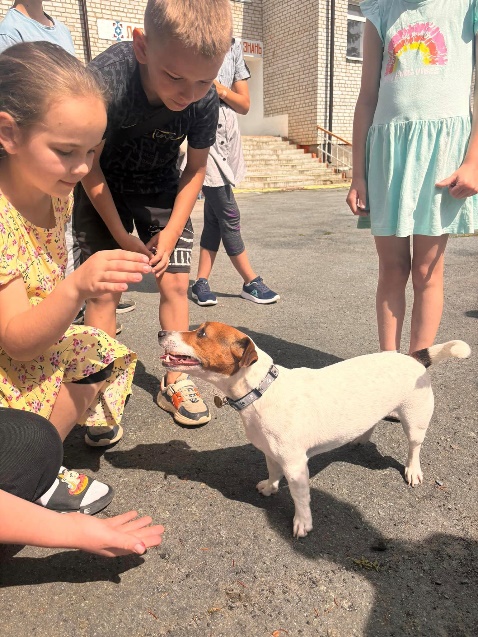 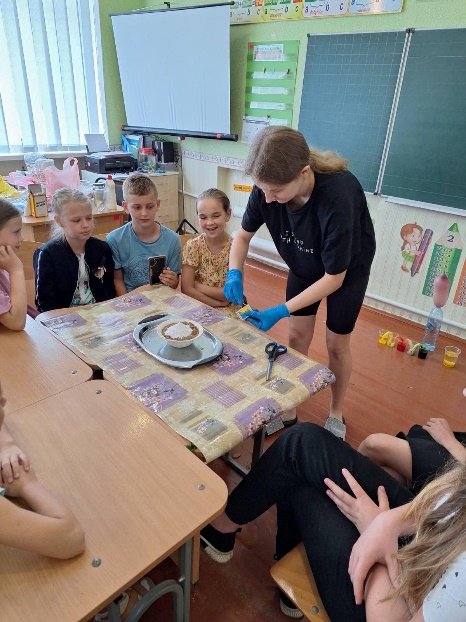 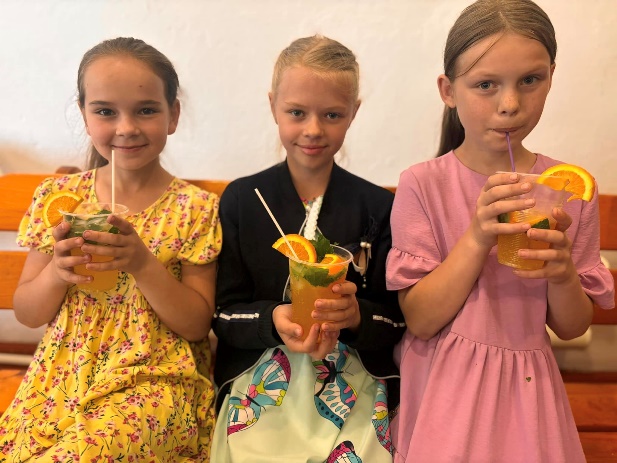 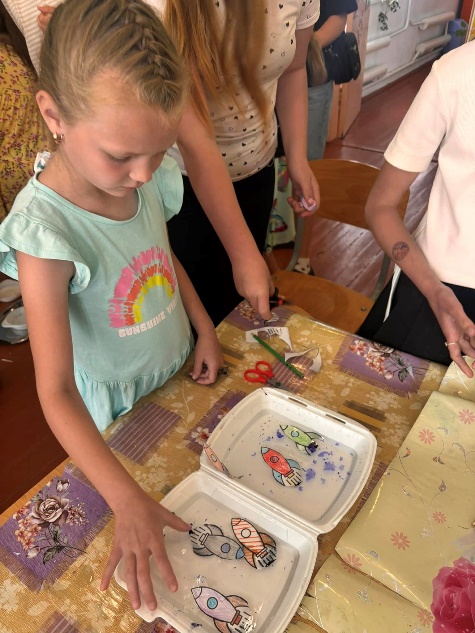 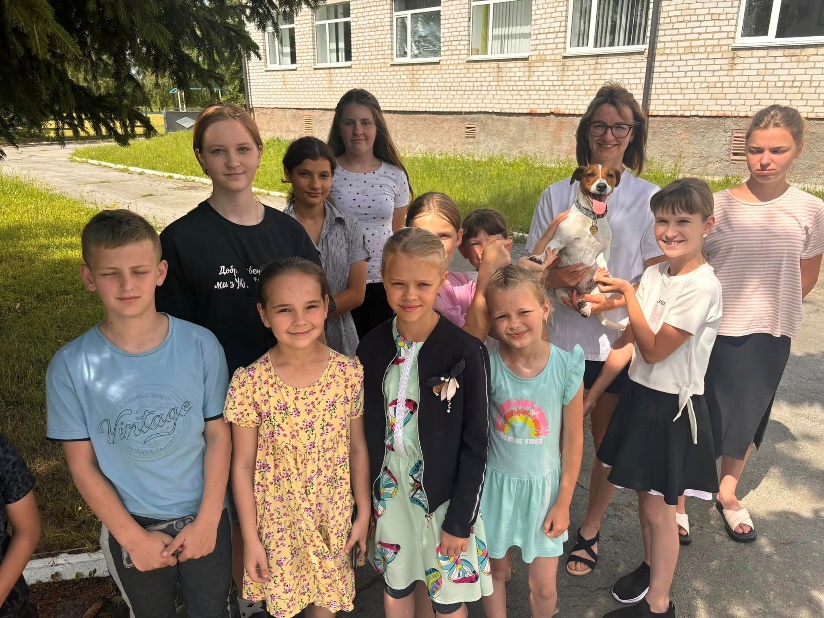 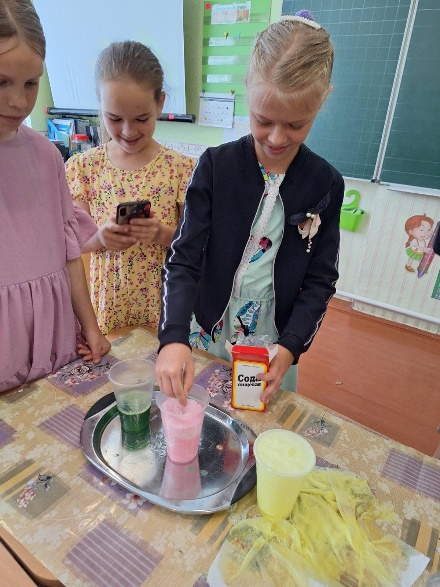 День юного флориста
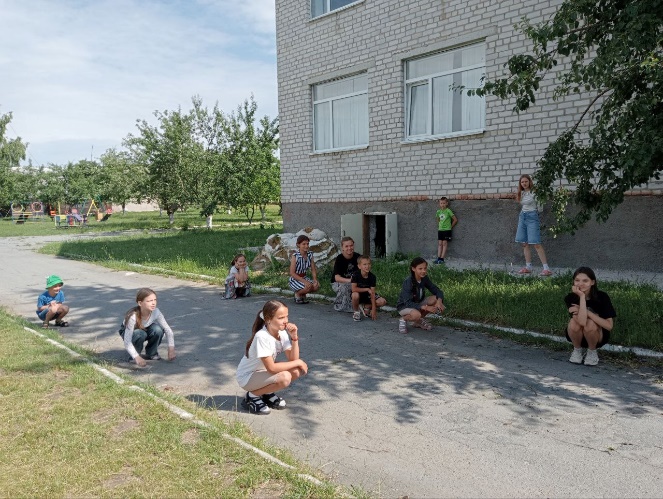 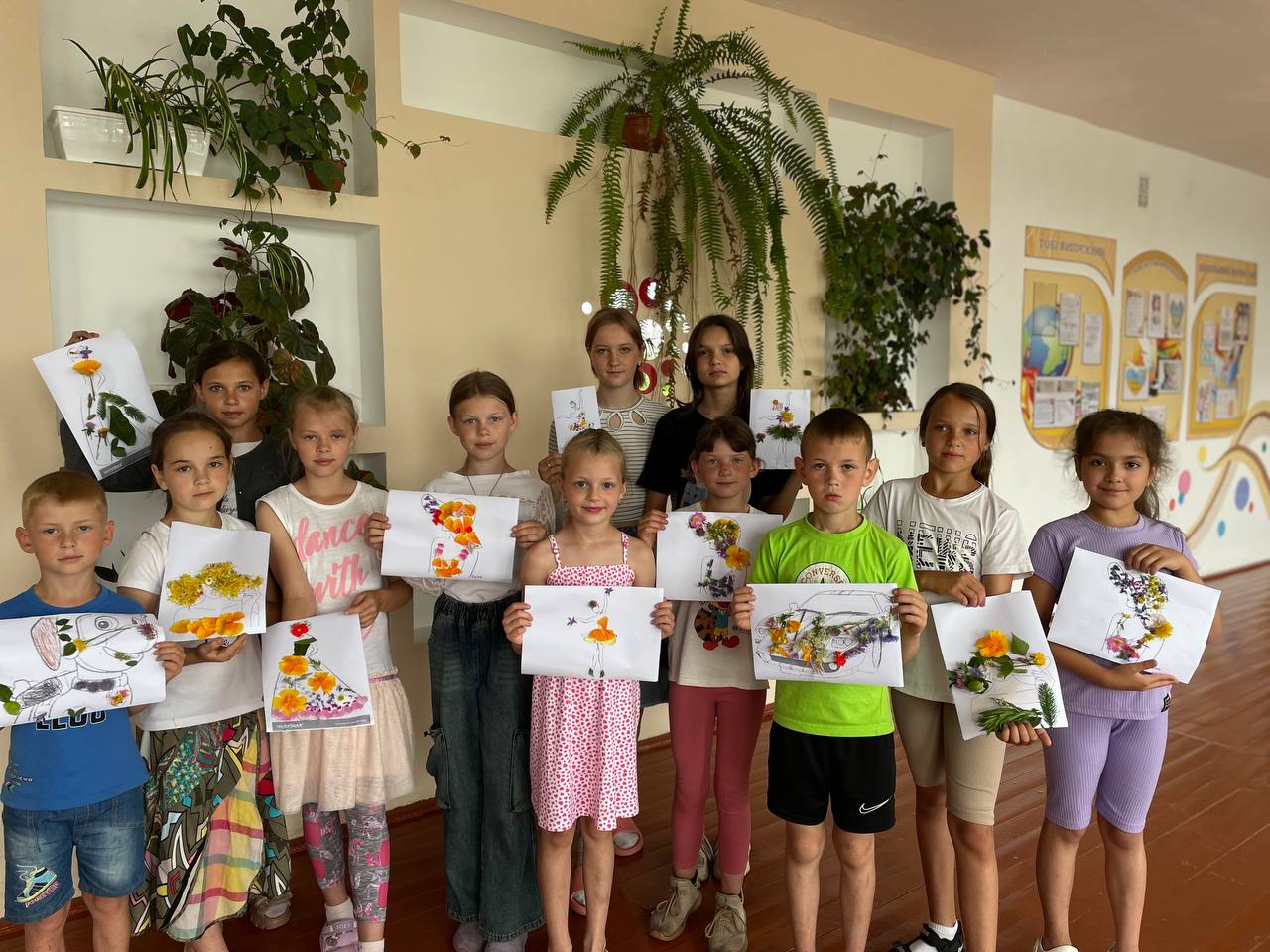 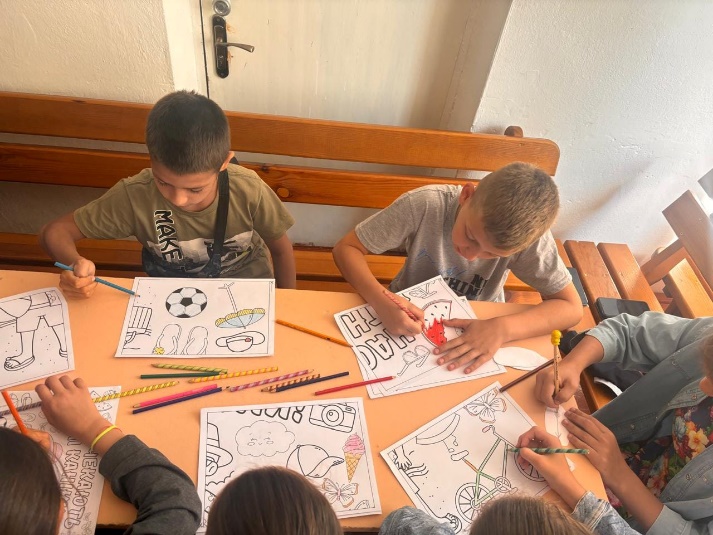 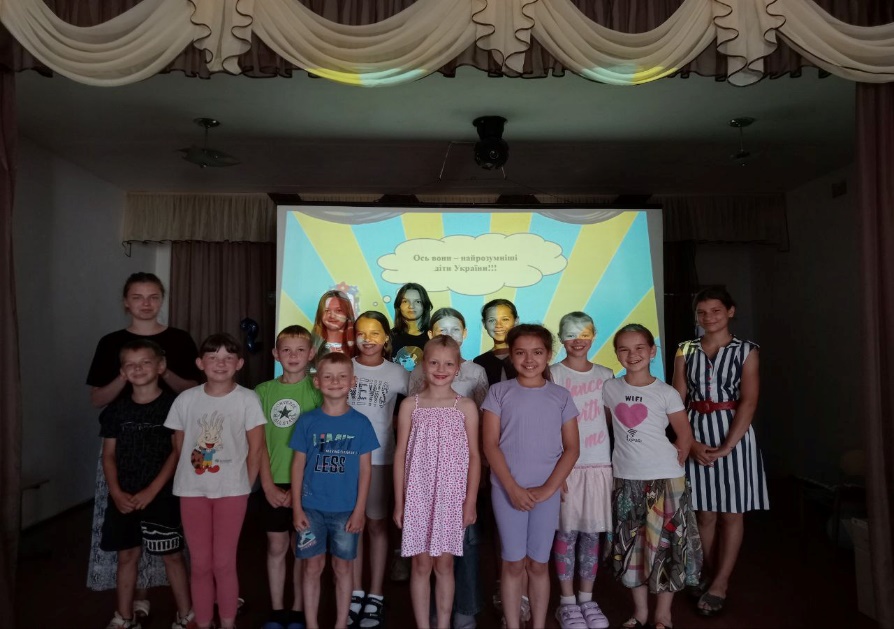 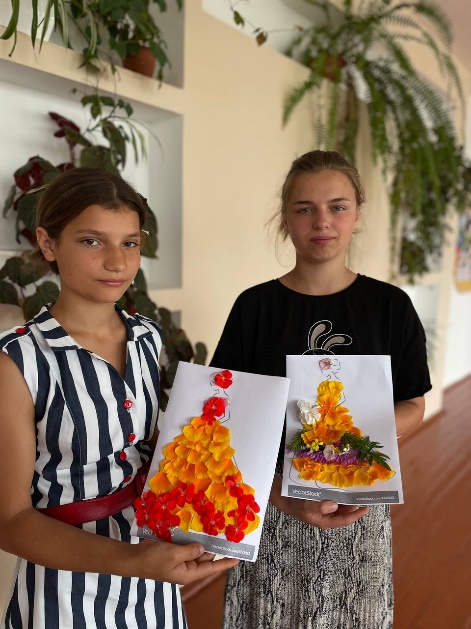 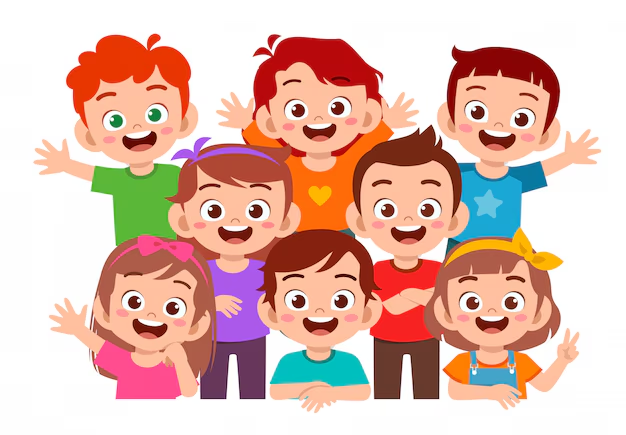 Патріотичний день
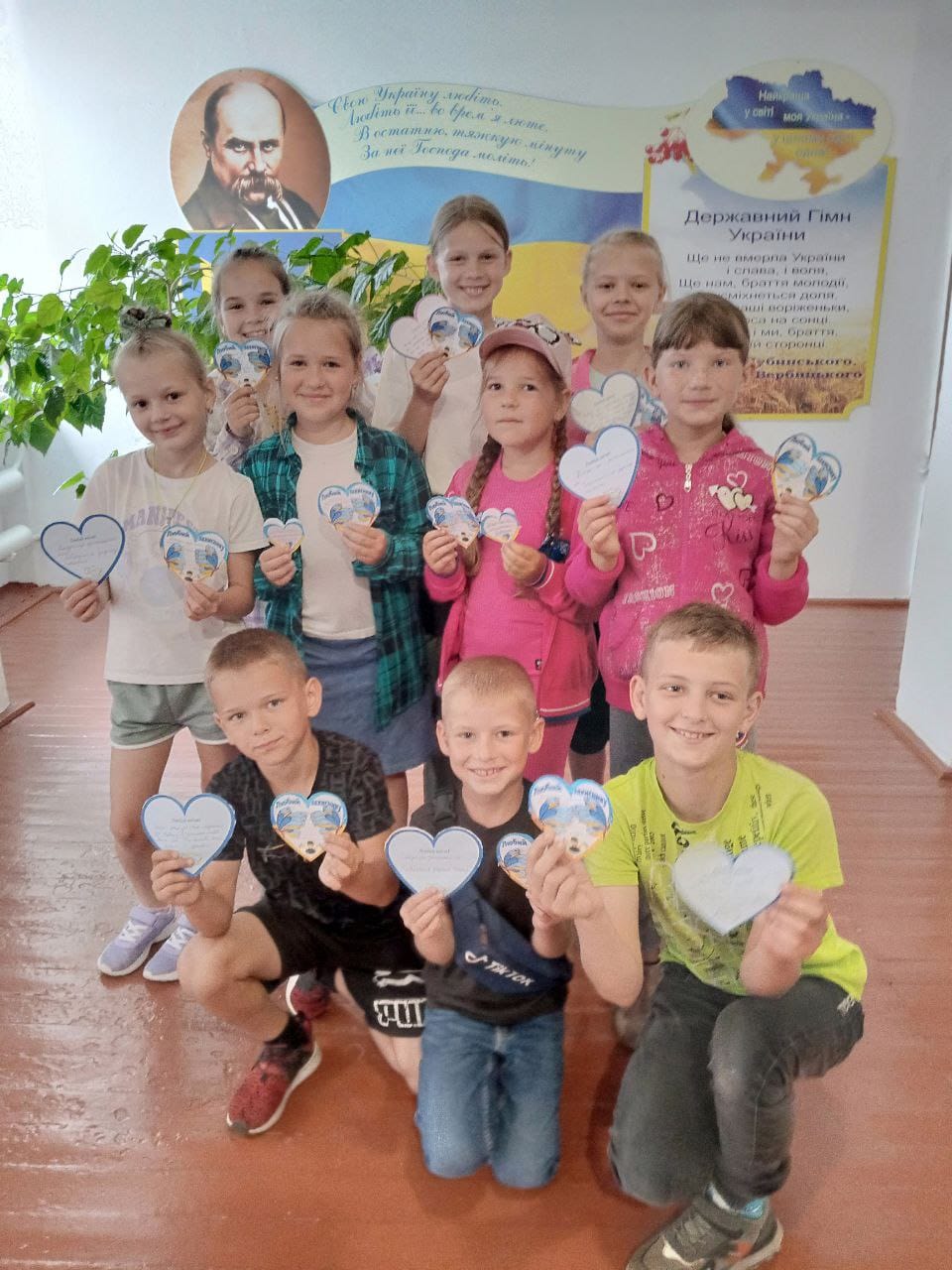 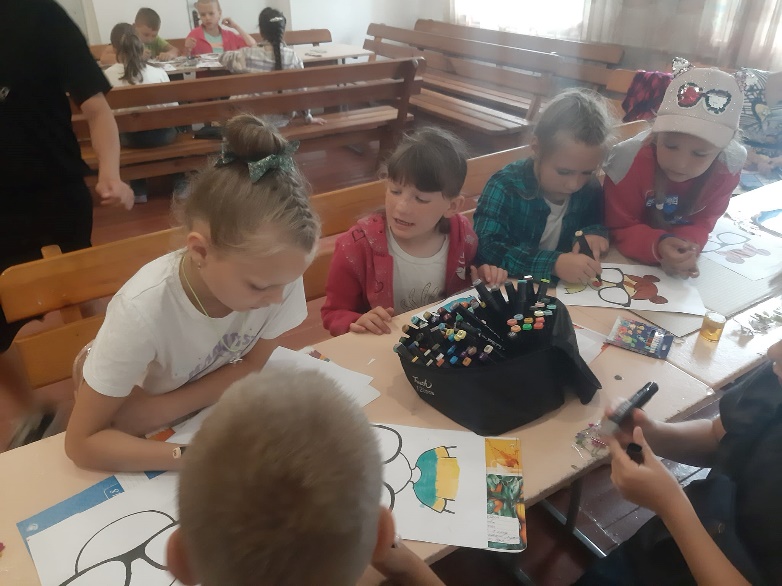 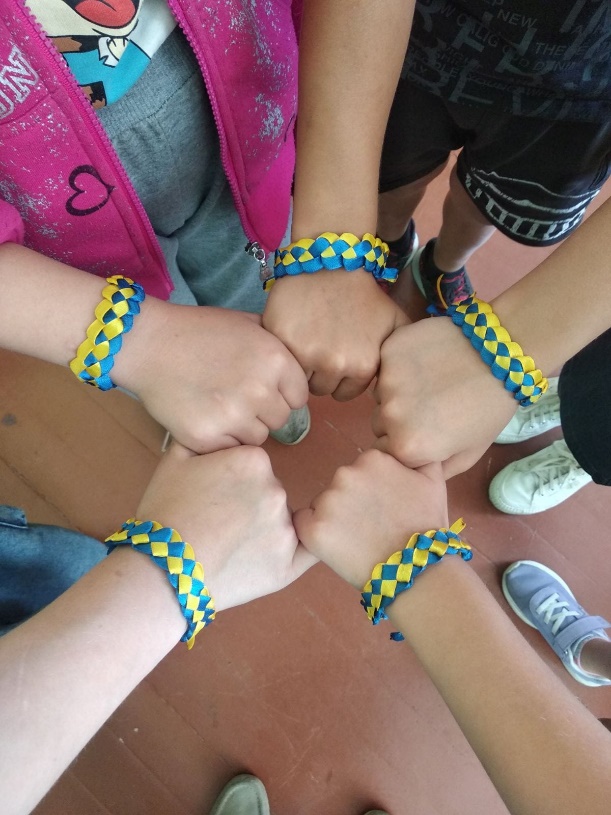 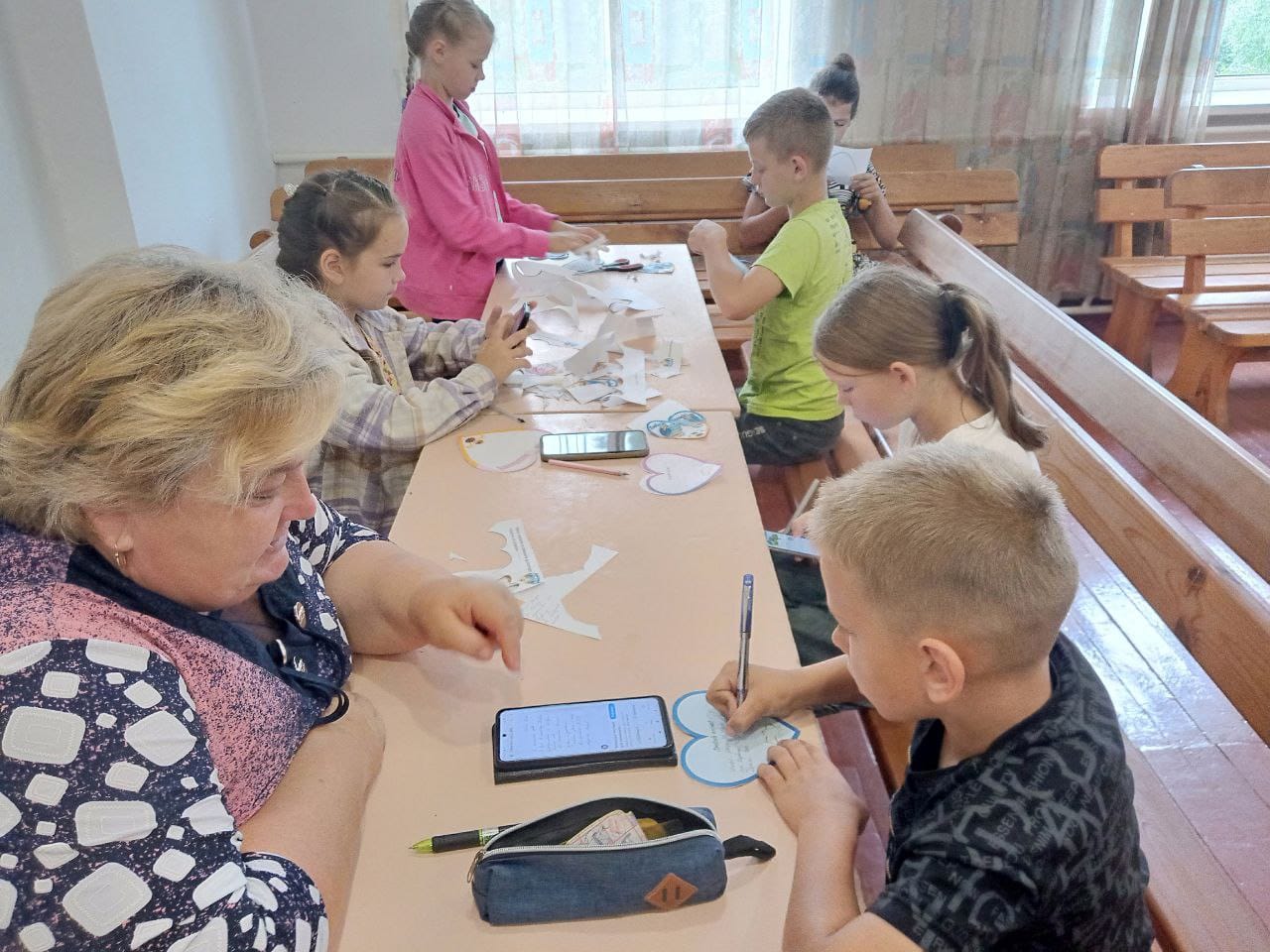 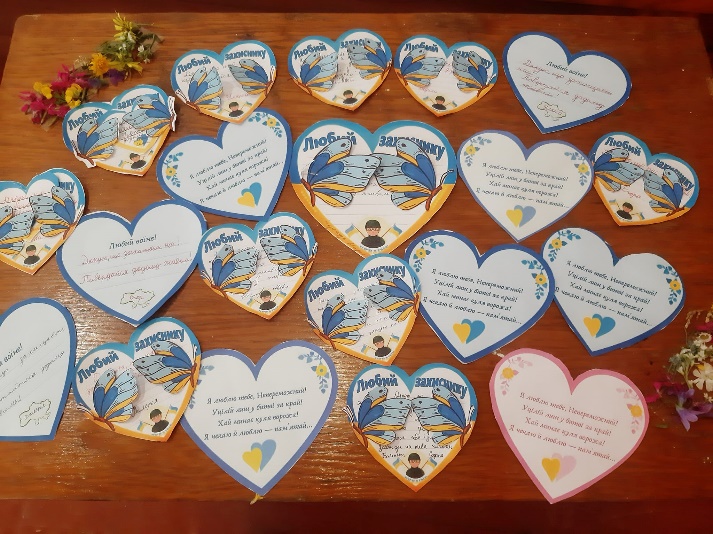 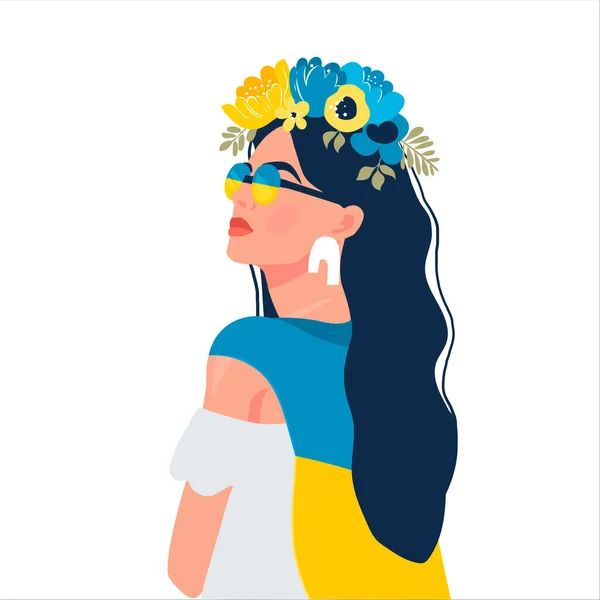 Патріотичний день
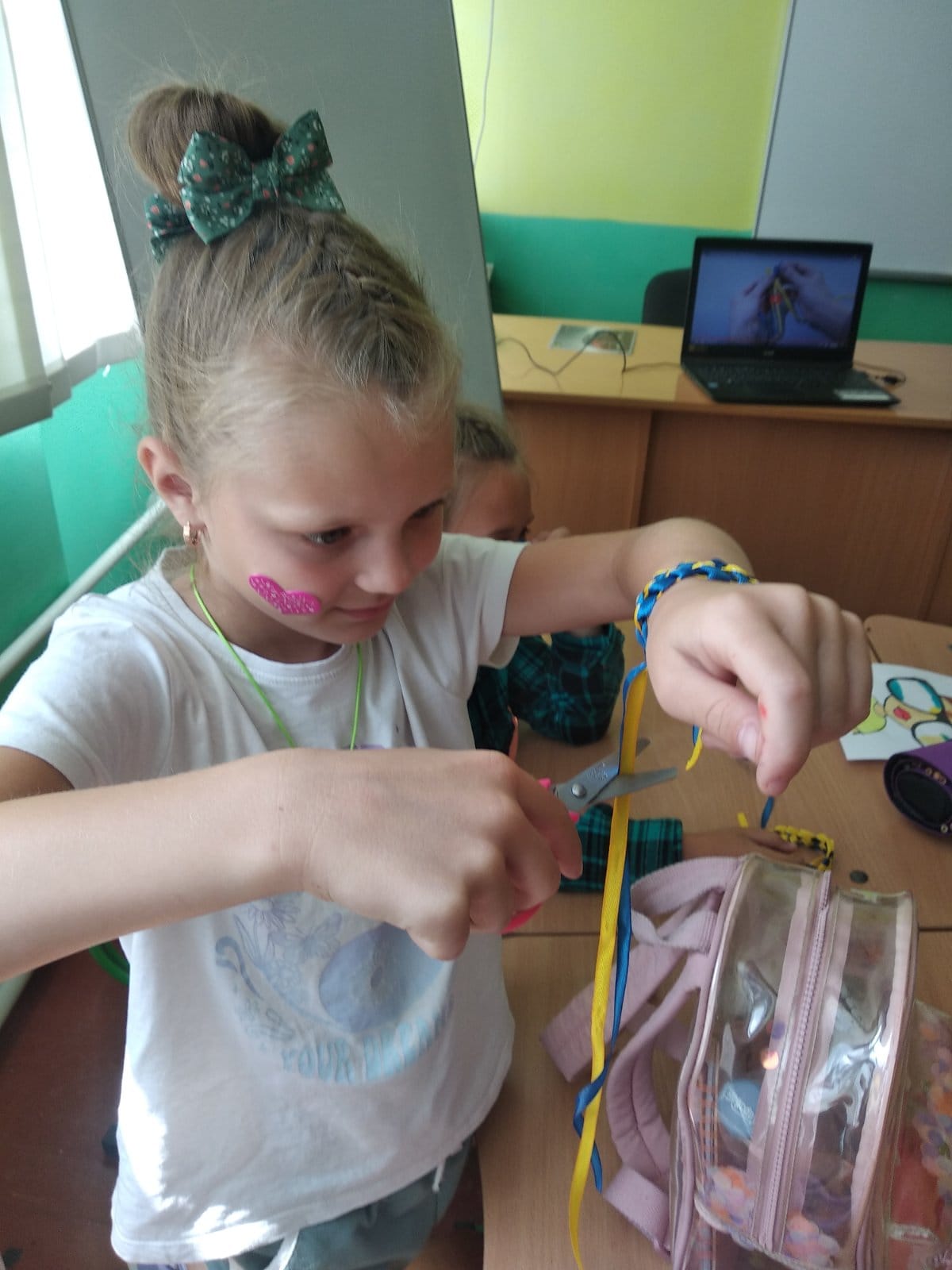 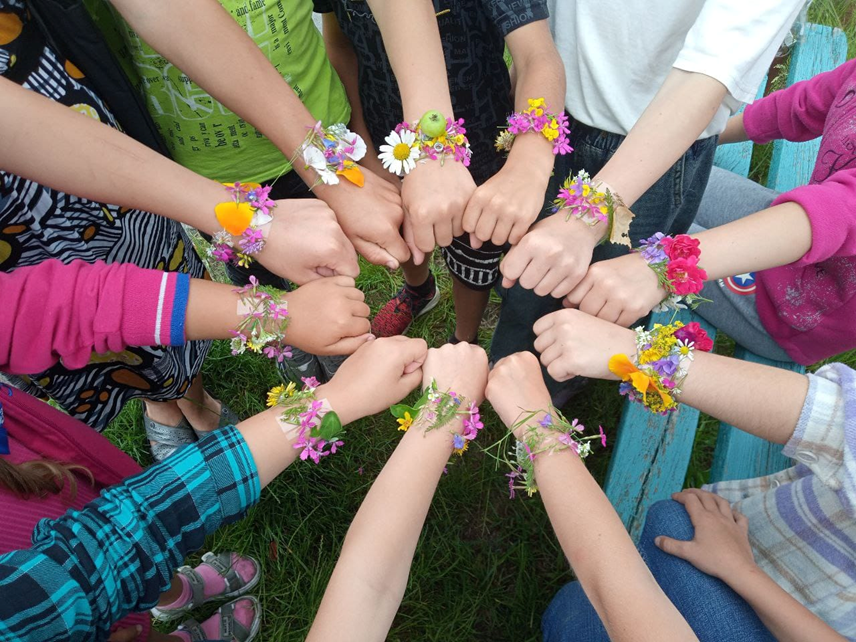 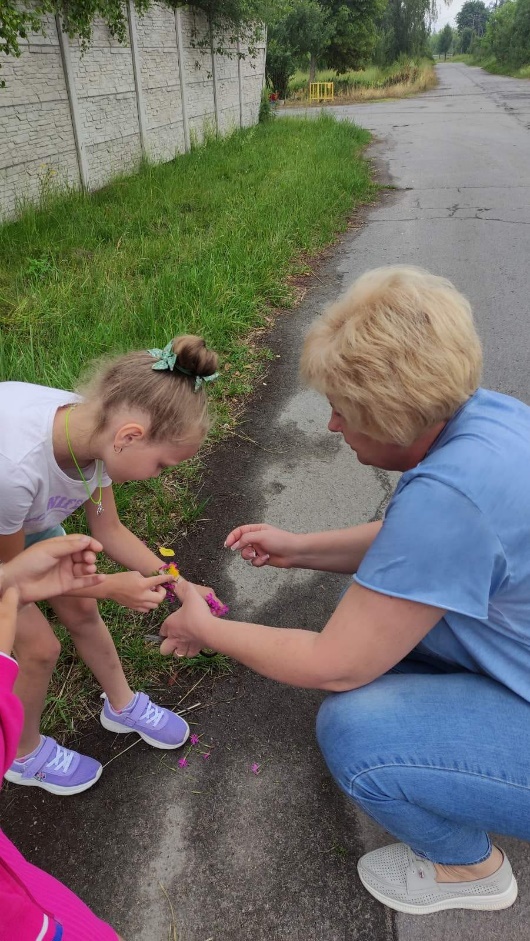 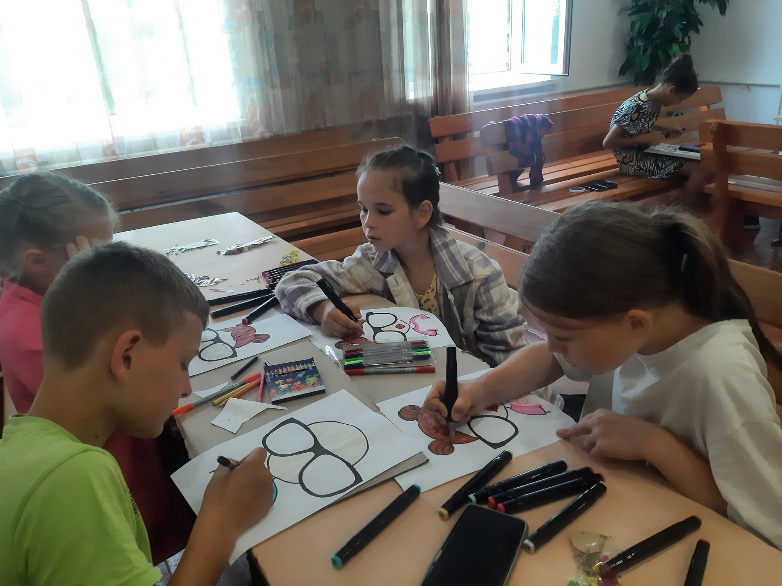 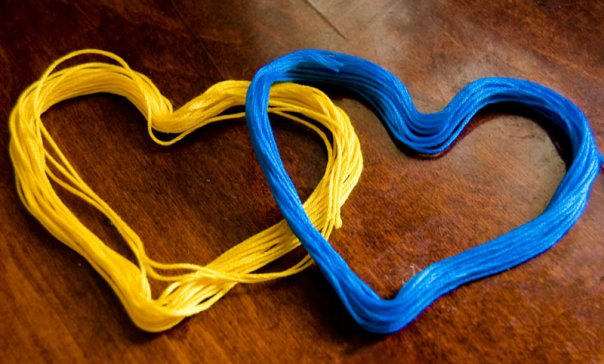 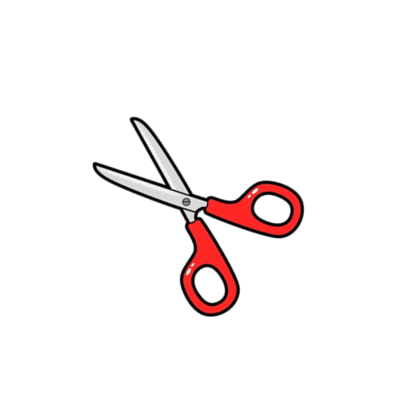 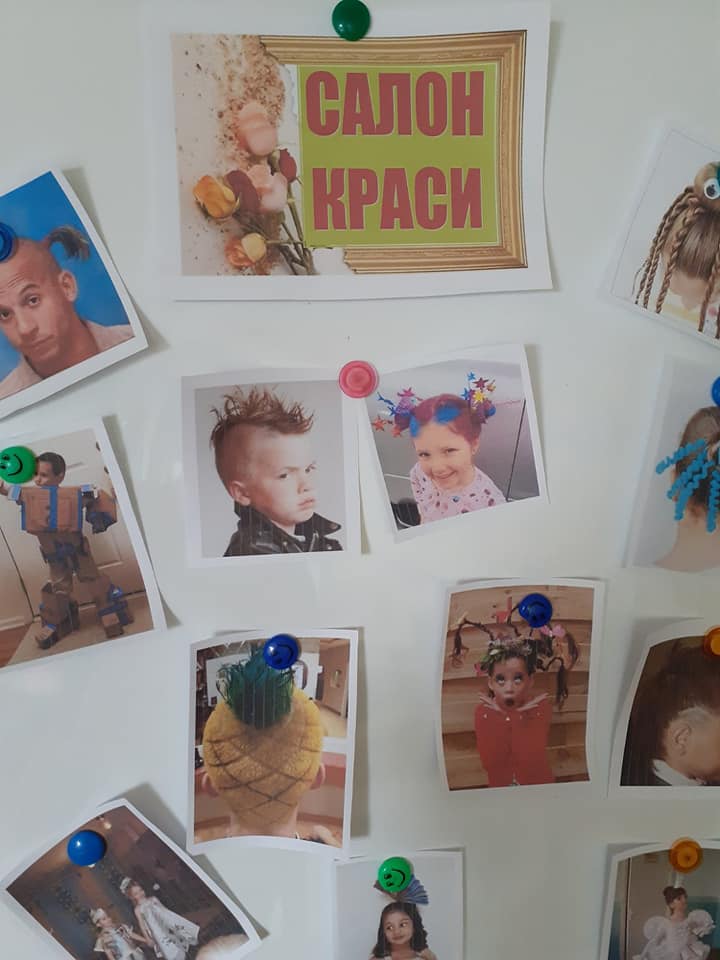 День краси
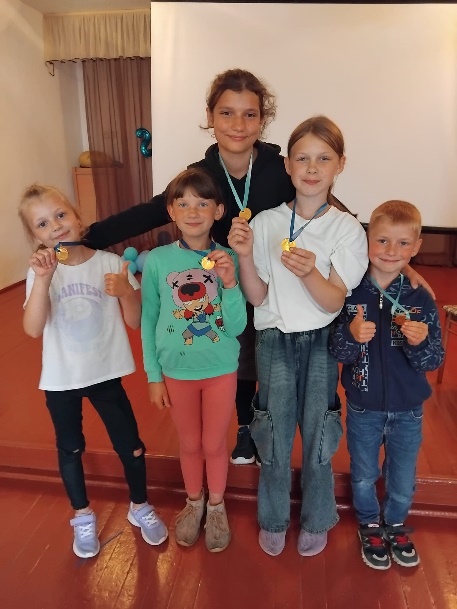 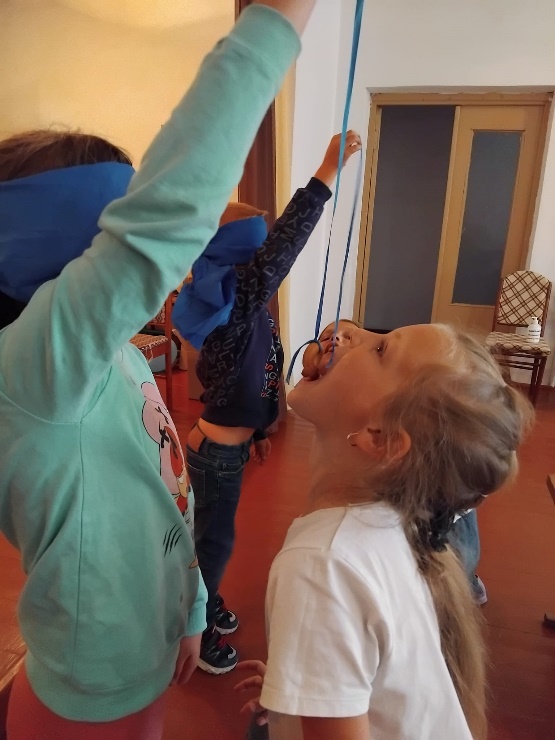 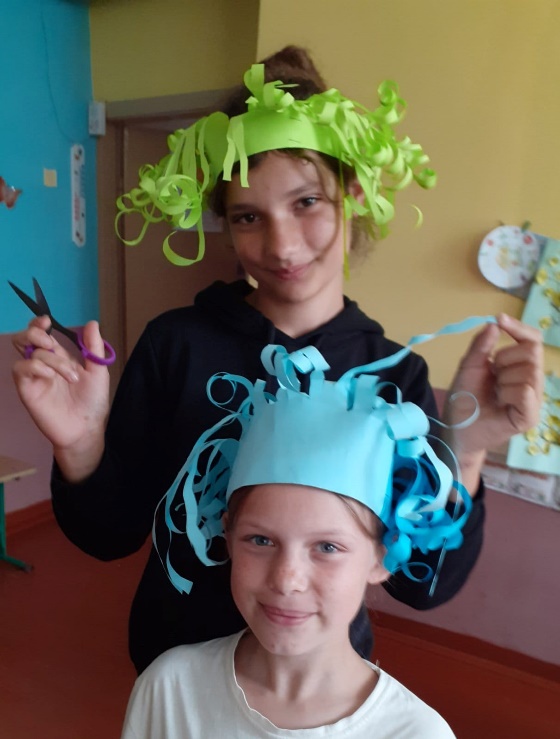 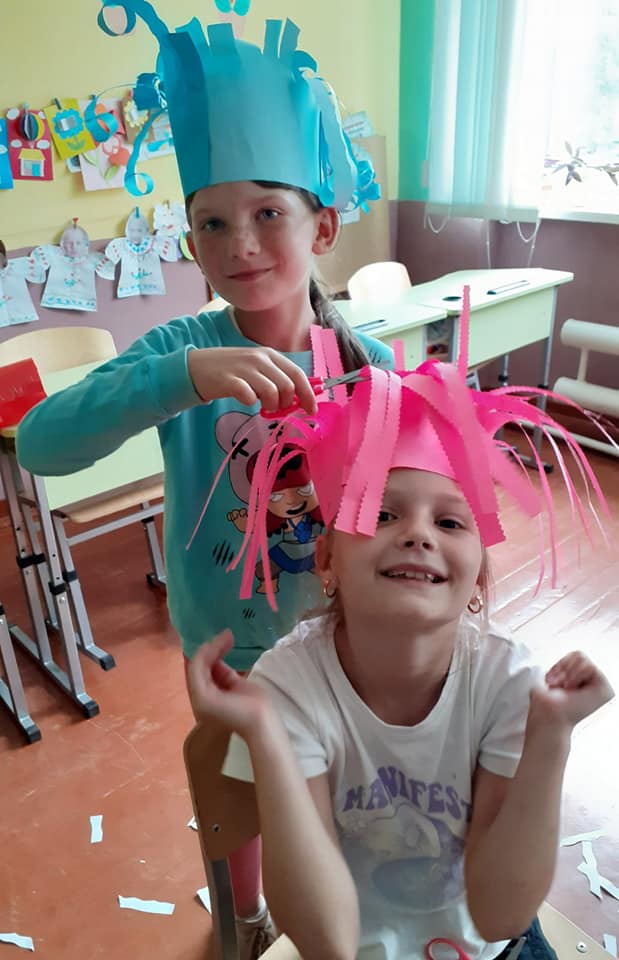 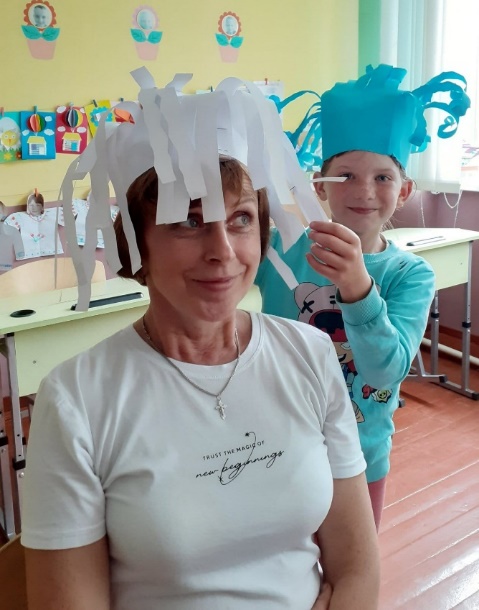 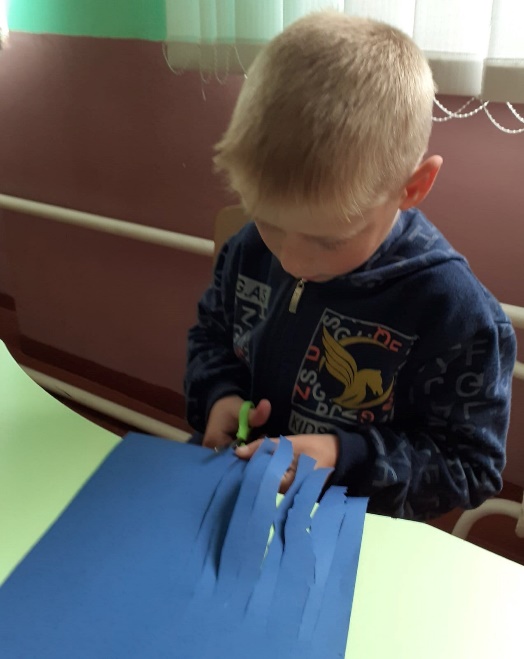 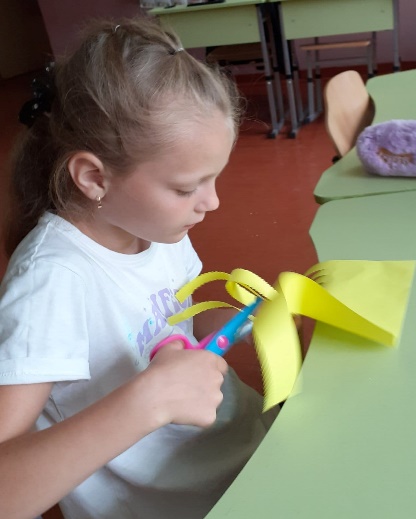 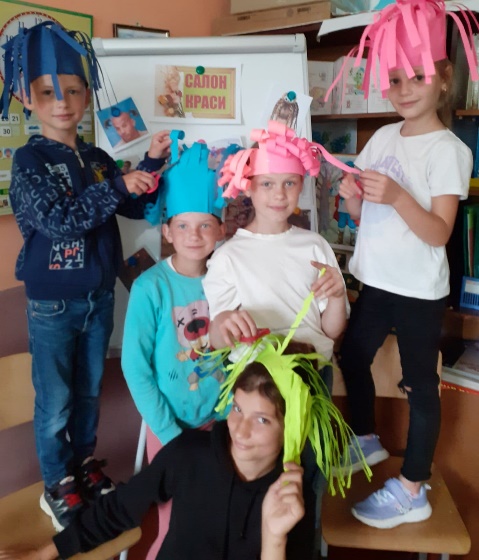 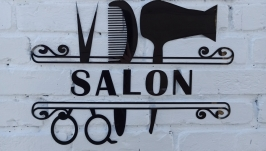 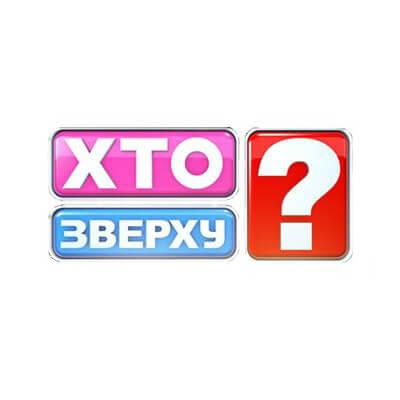 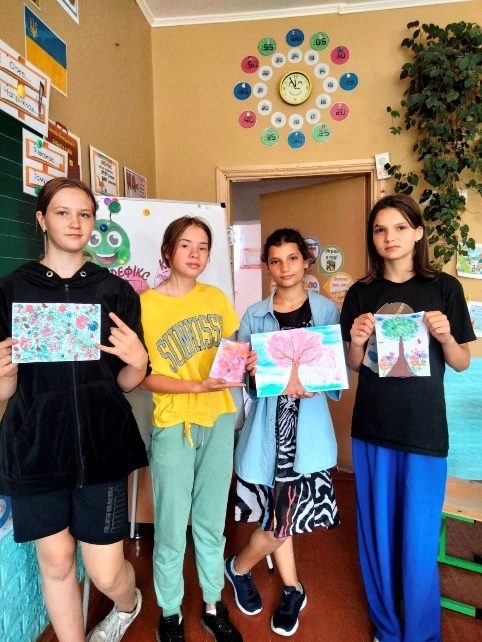 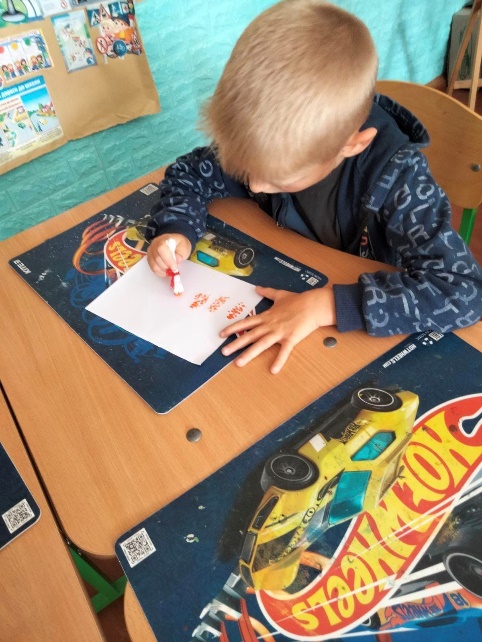 День веселих розваг і забав
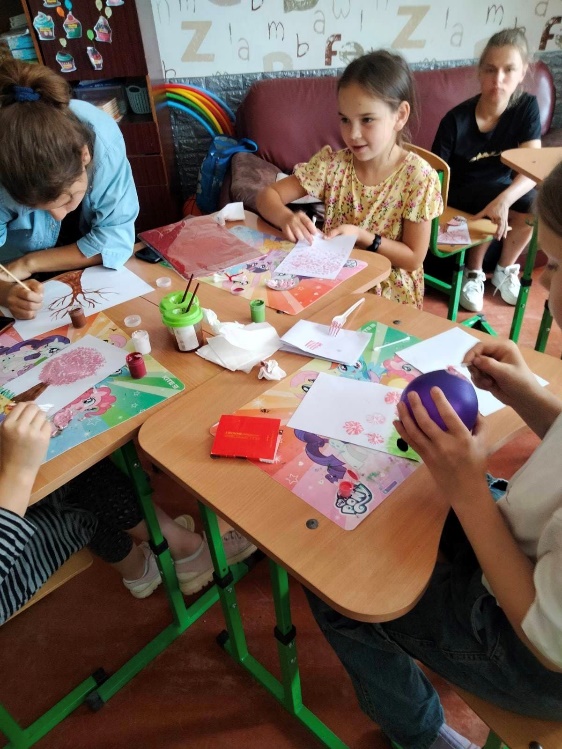 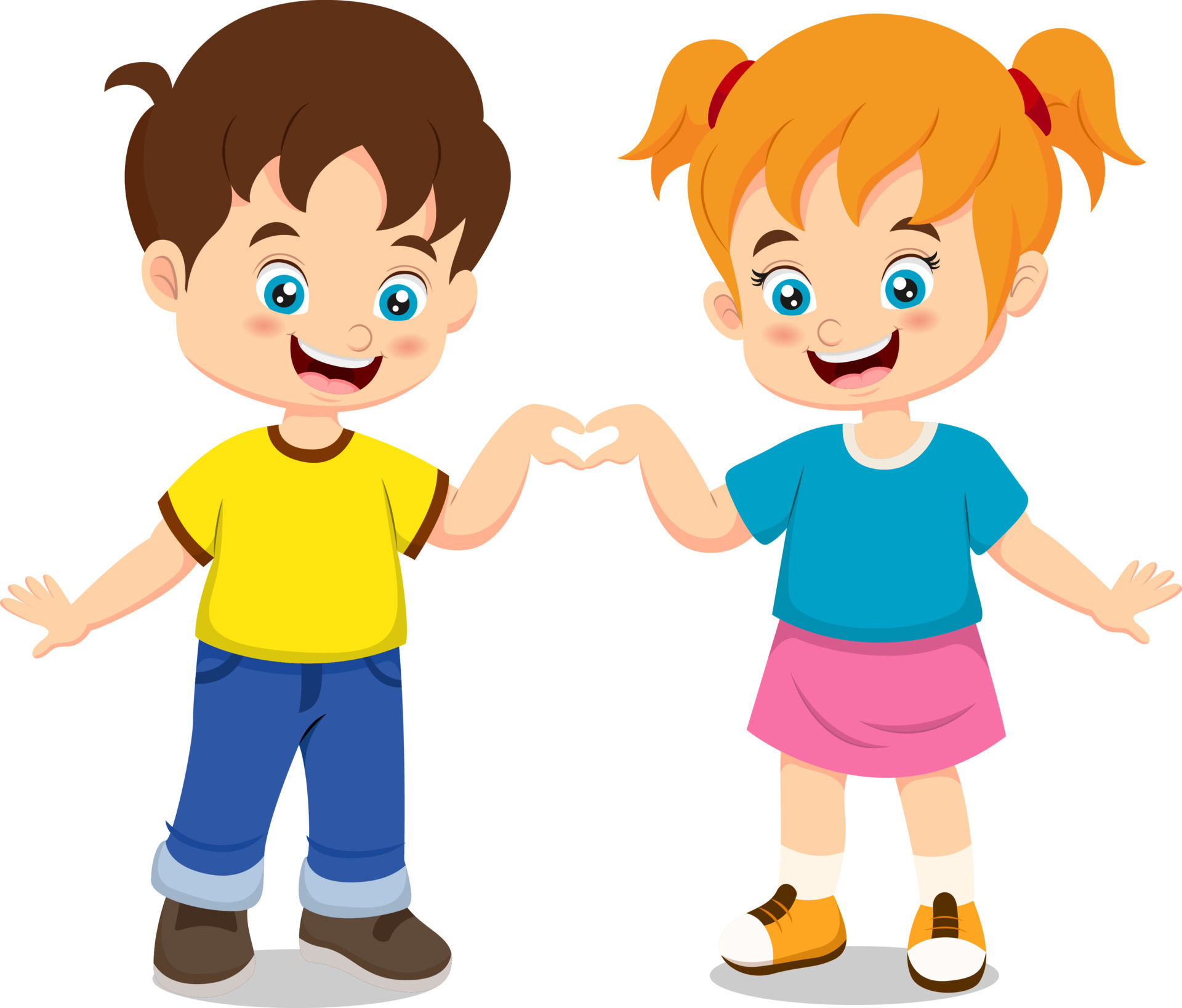 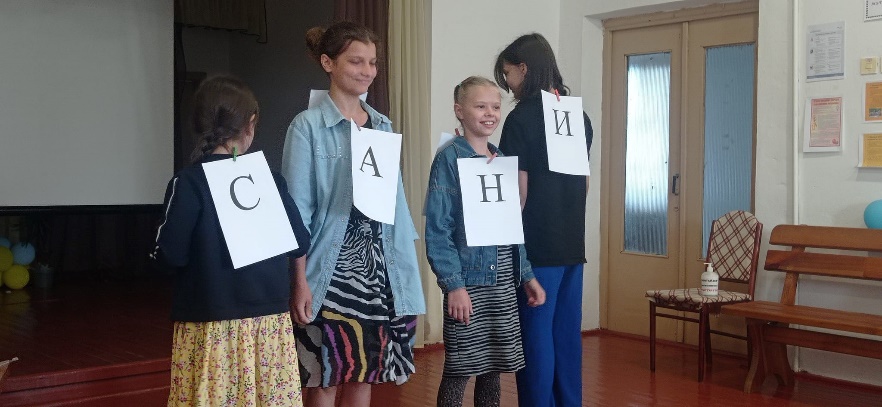 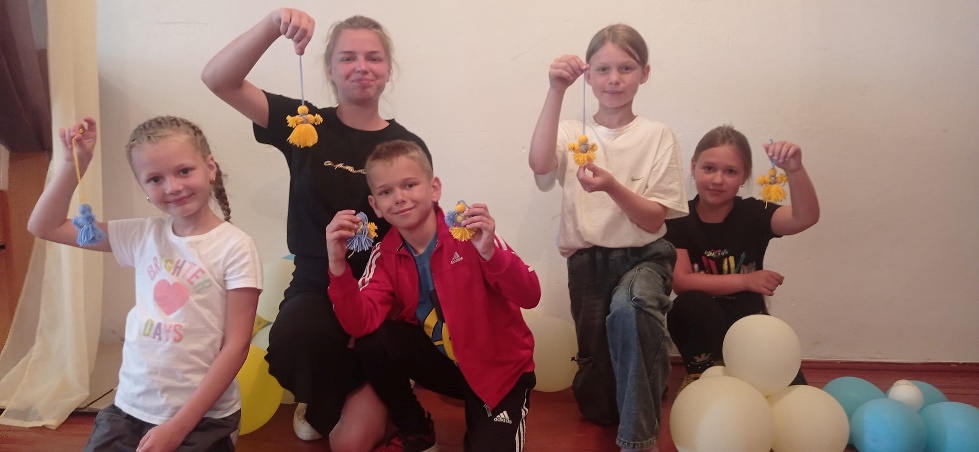 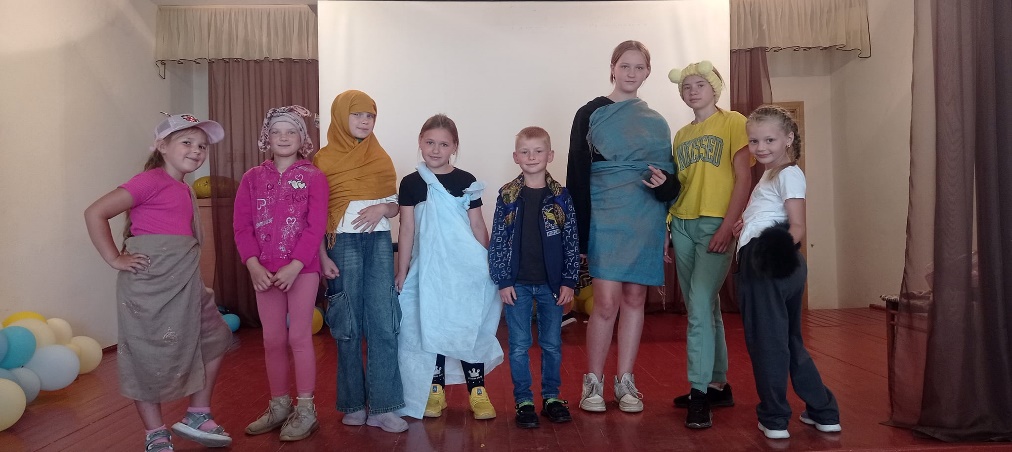 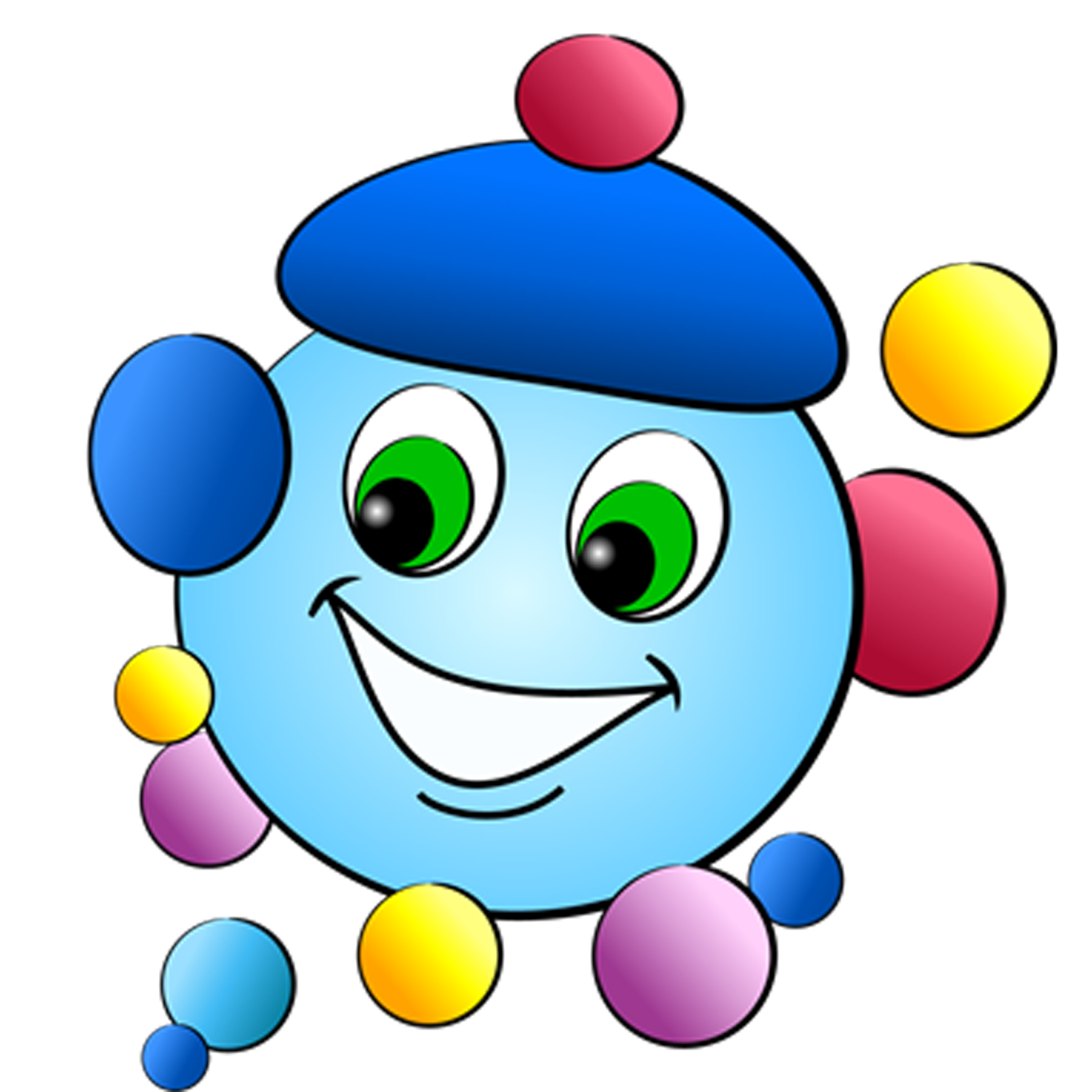 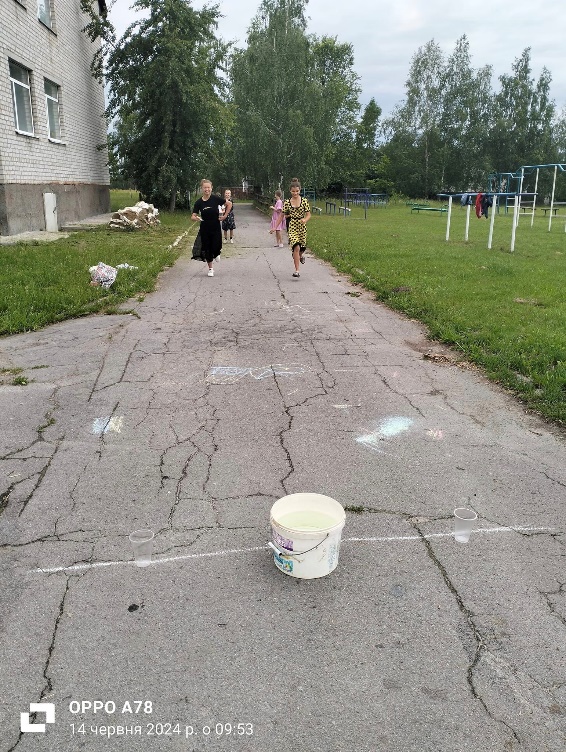 День води
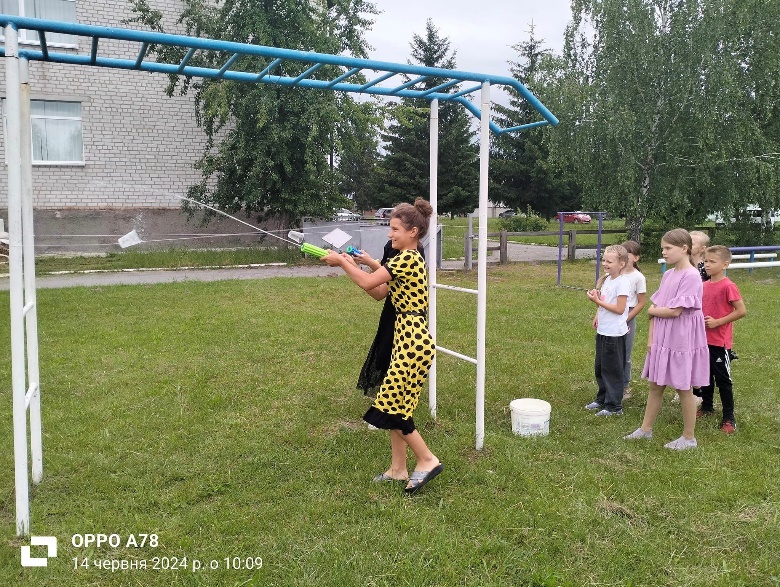 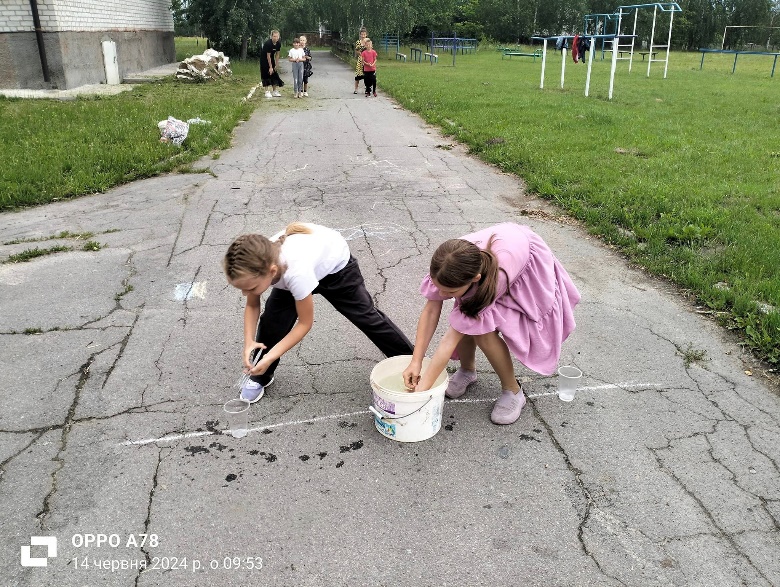 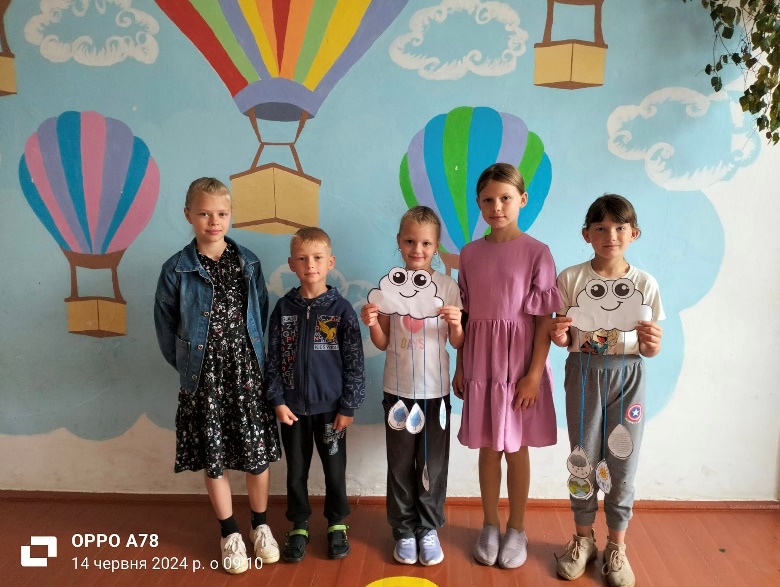 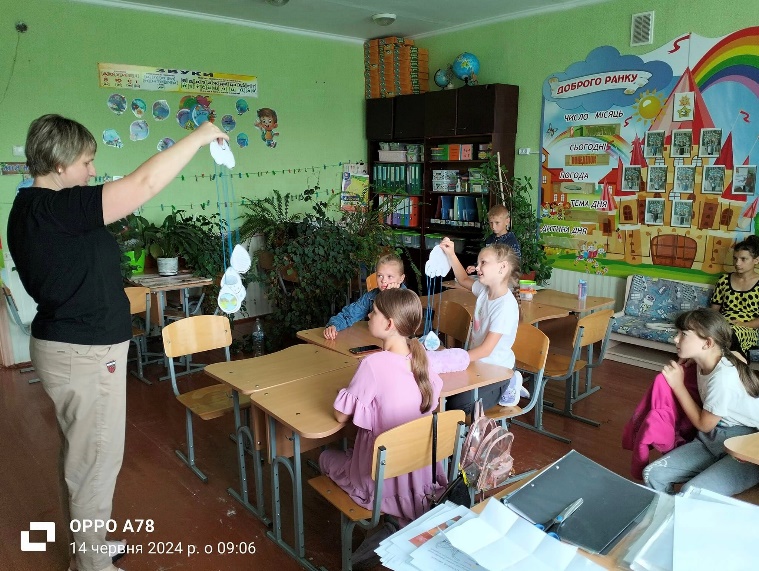 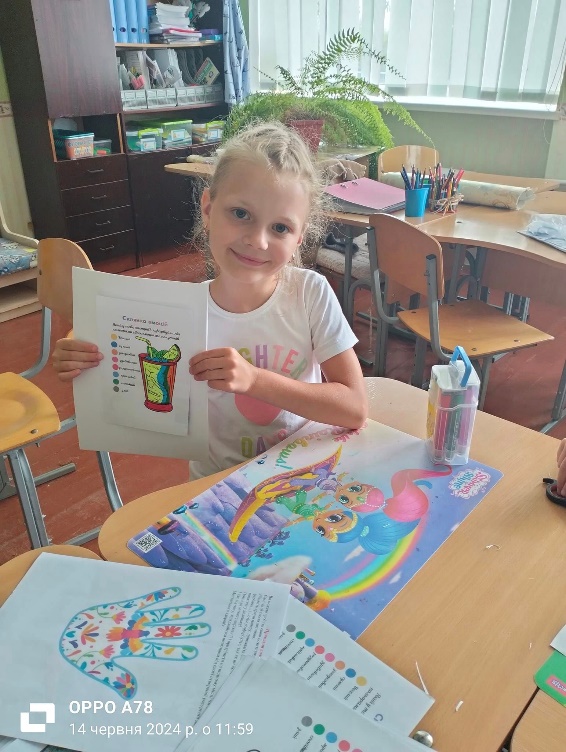 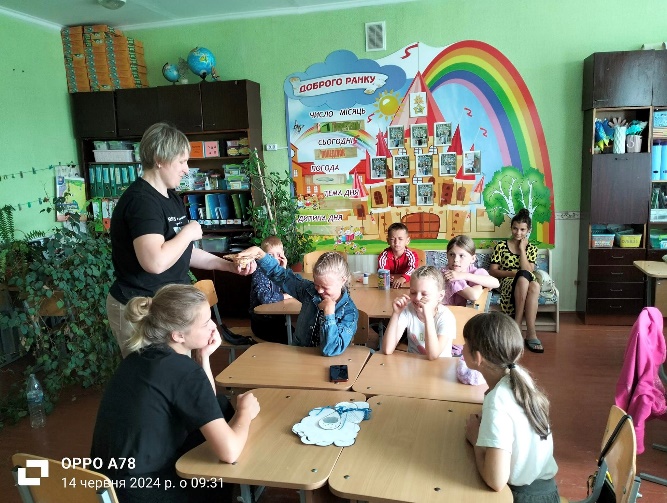 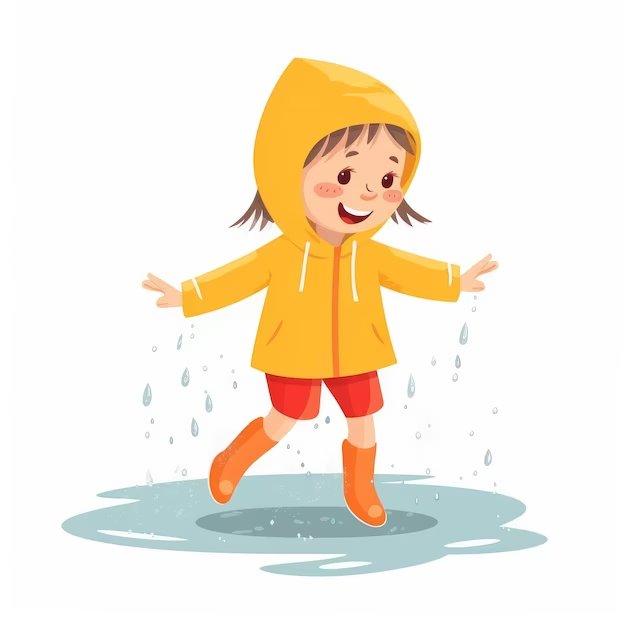 Олімпійський день
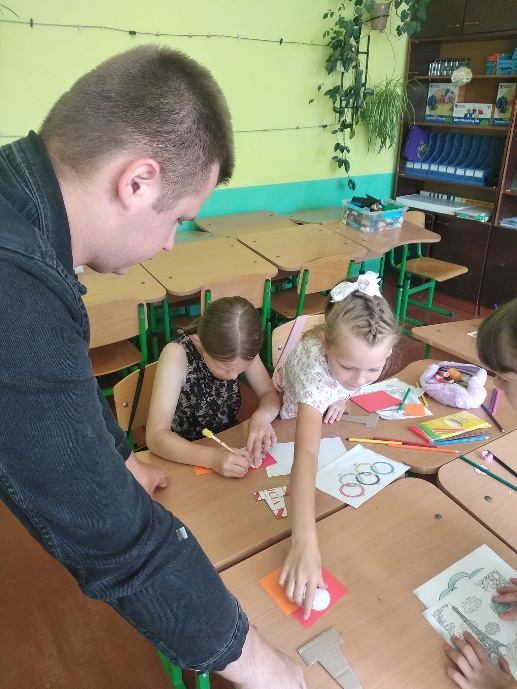 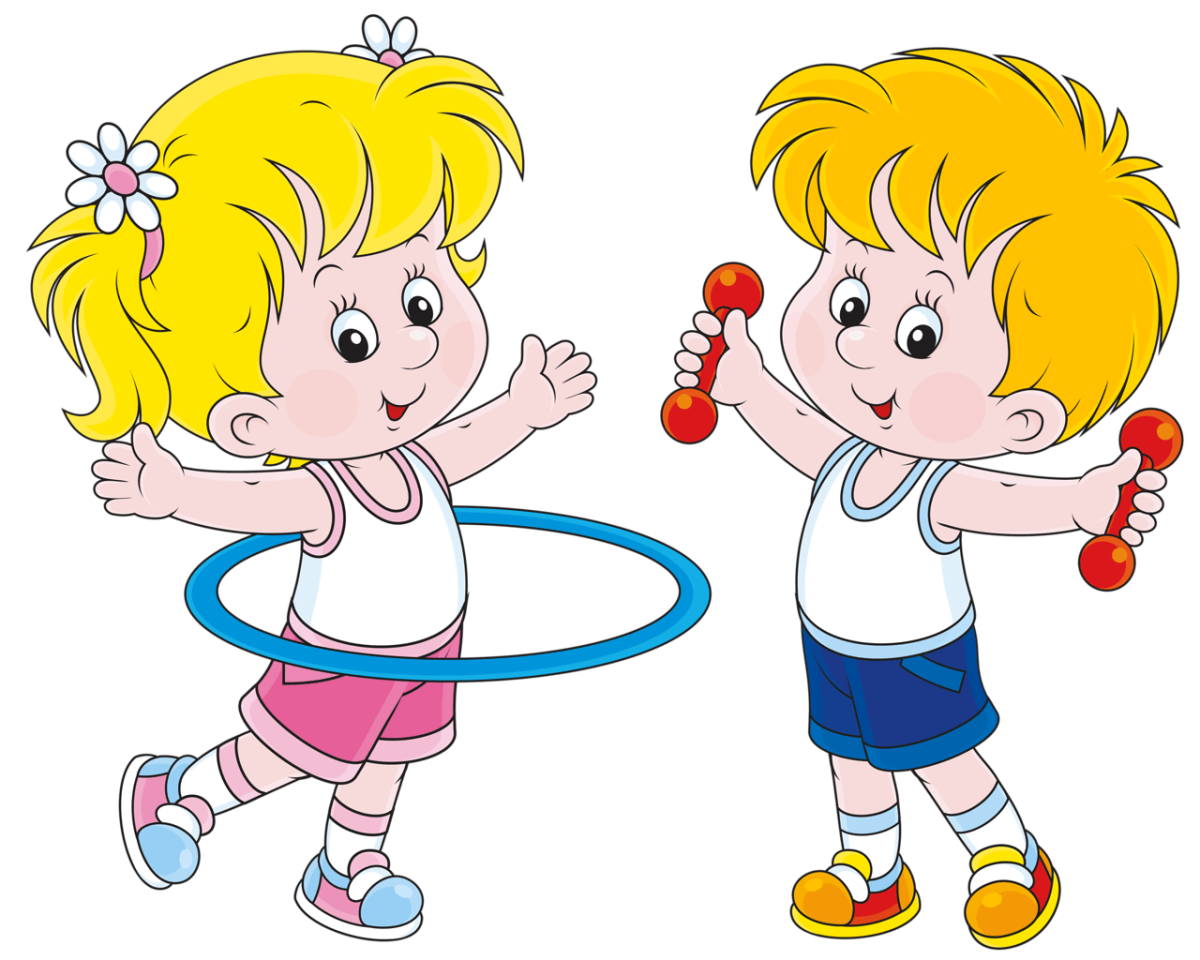 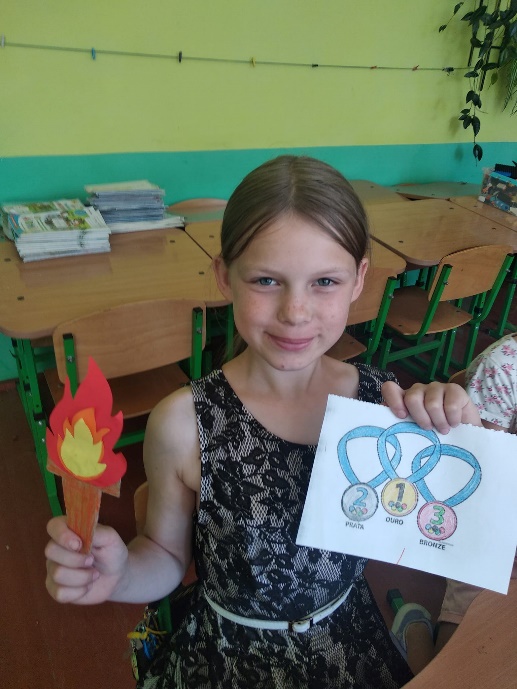 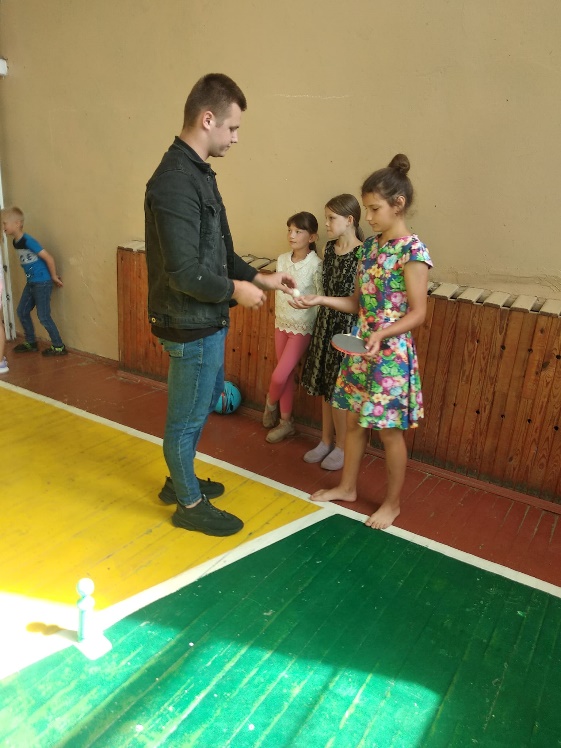 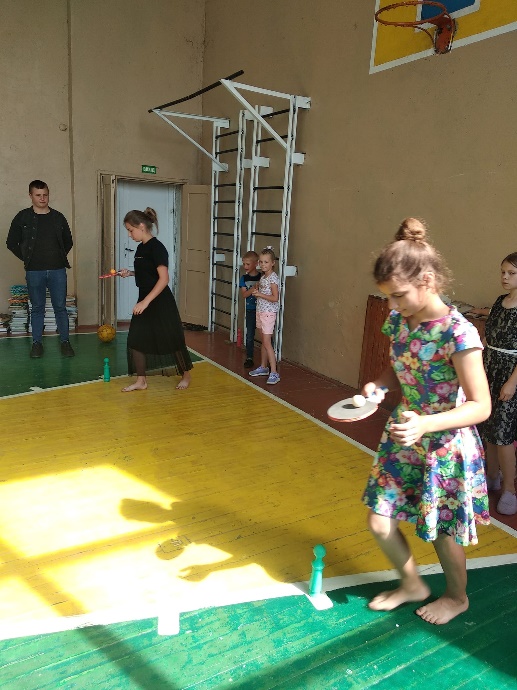 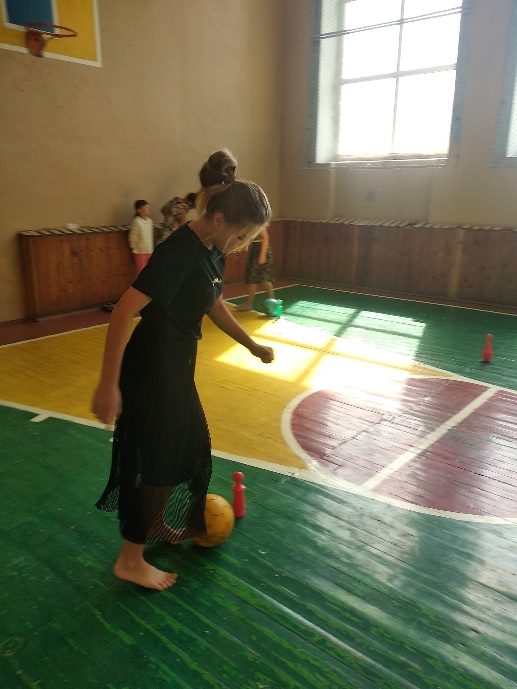 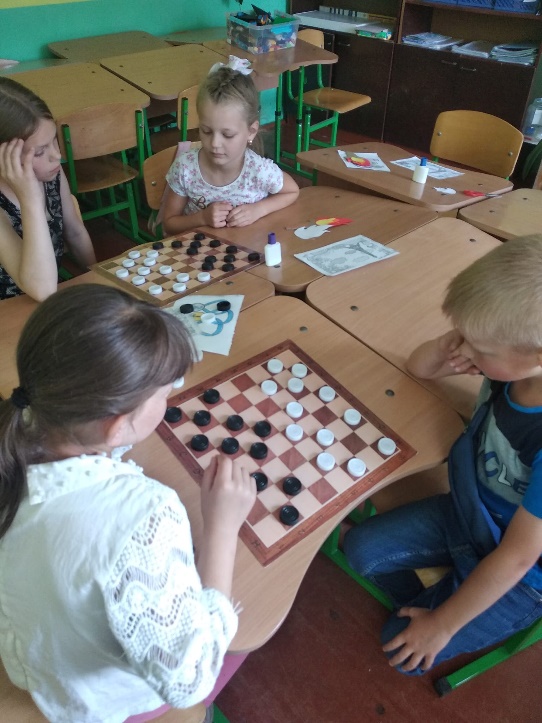 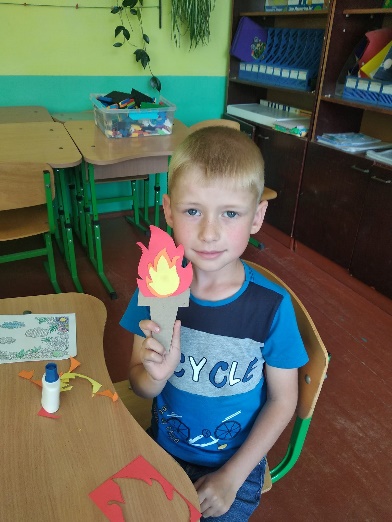 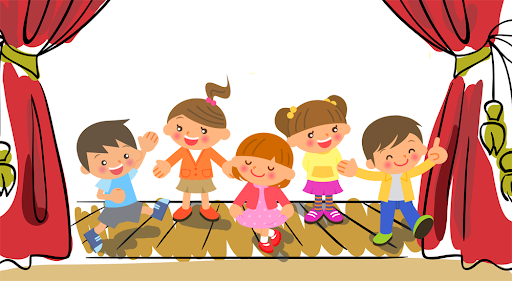 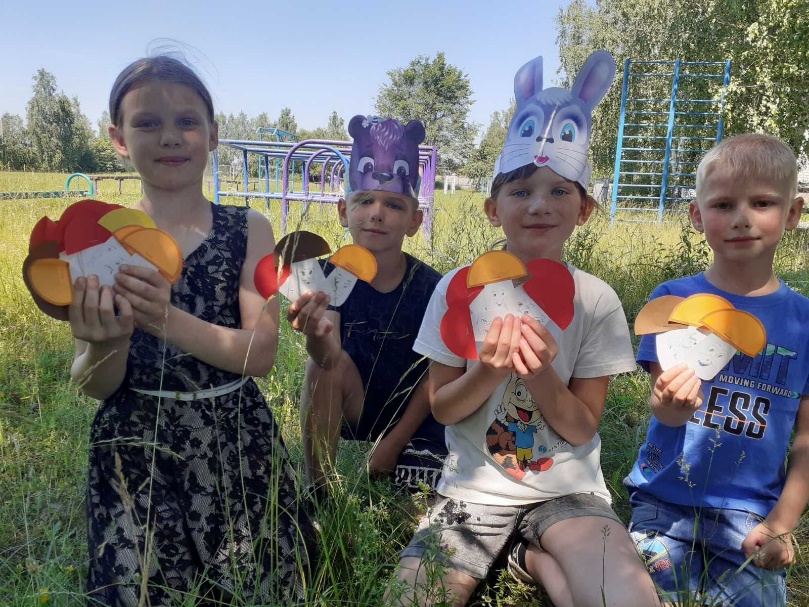 Літературний день
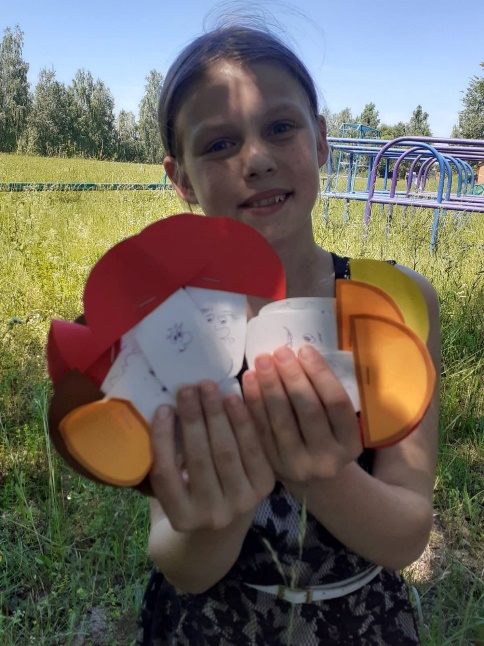 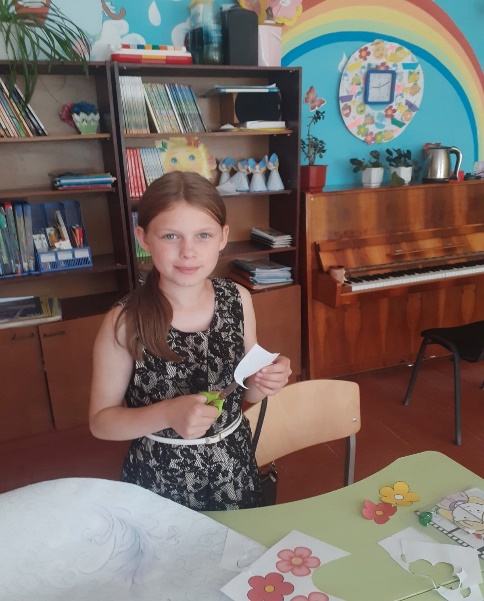 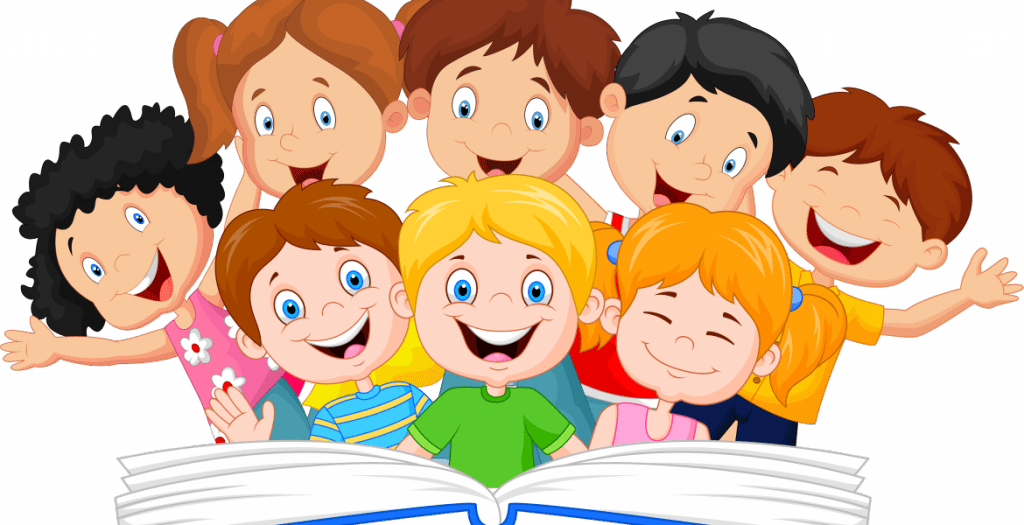 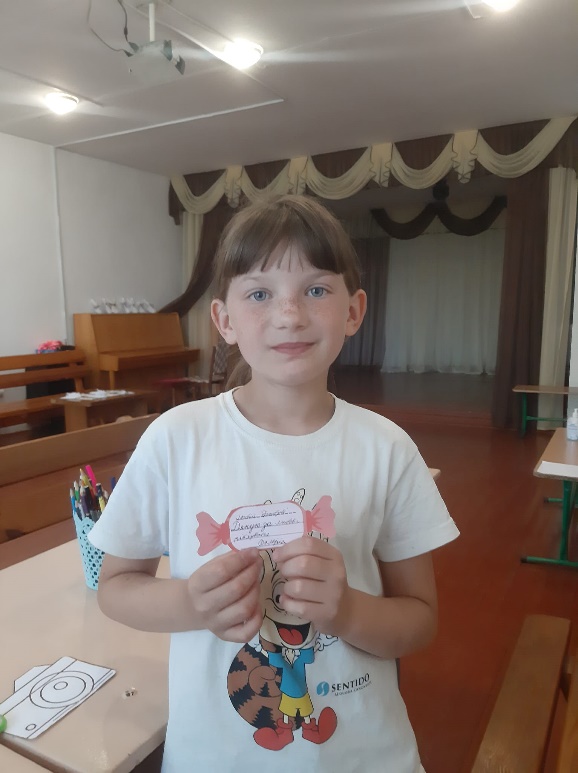 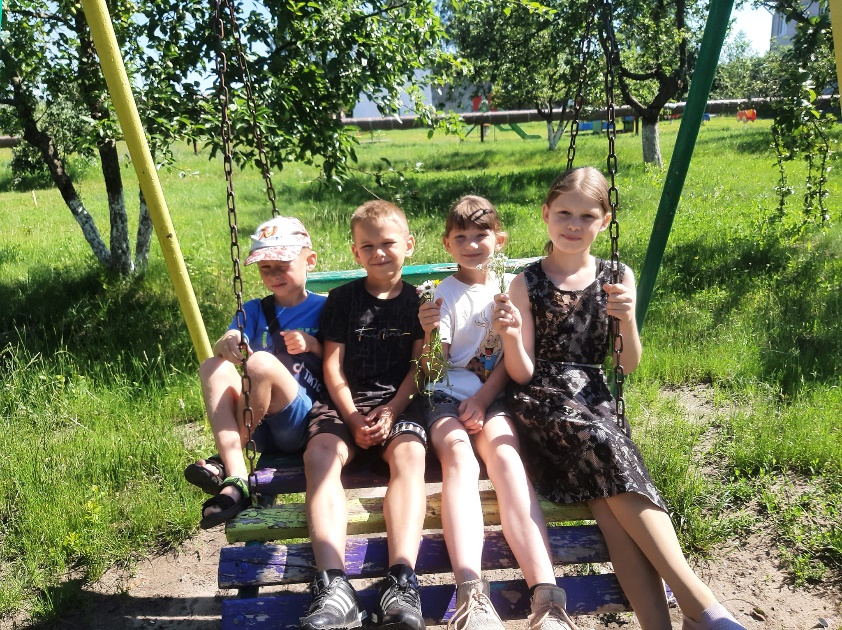 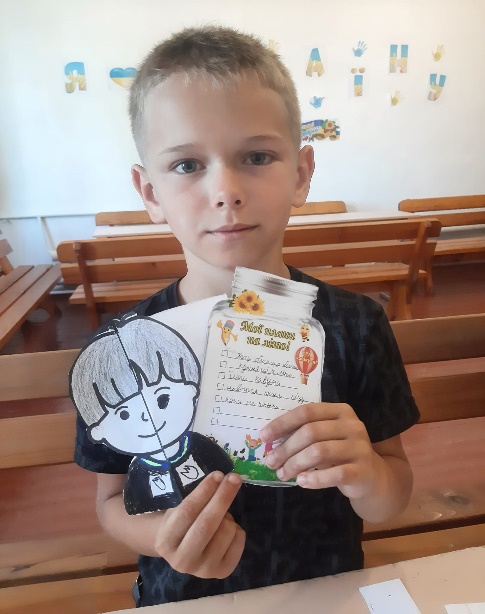 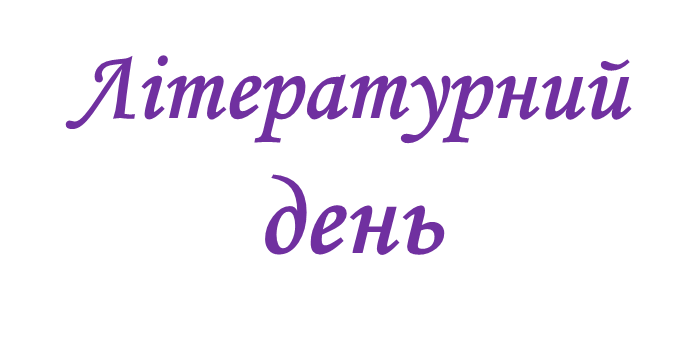 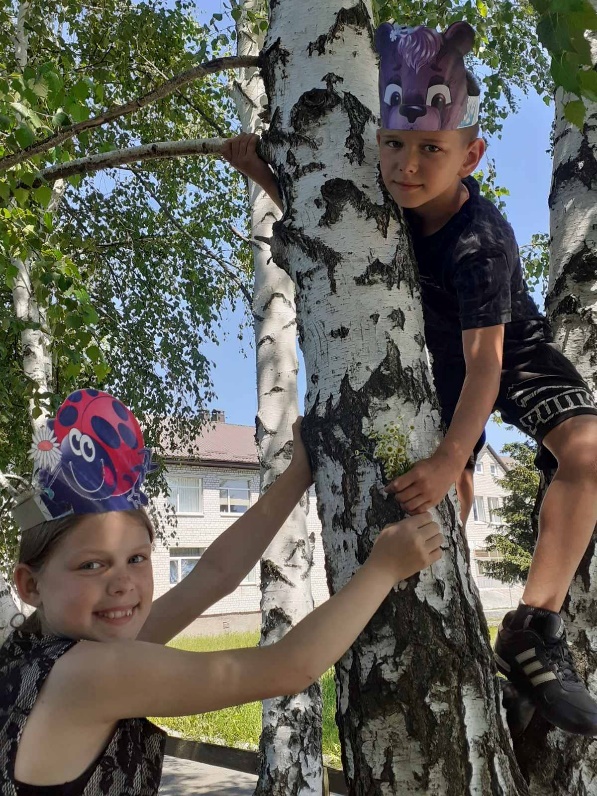 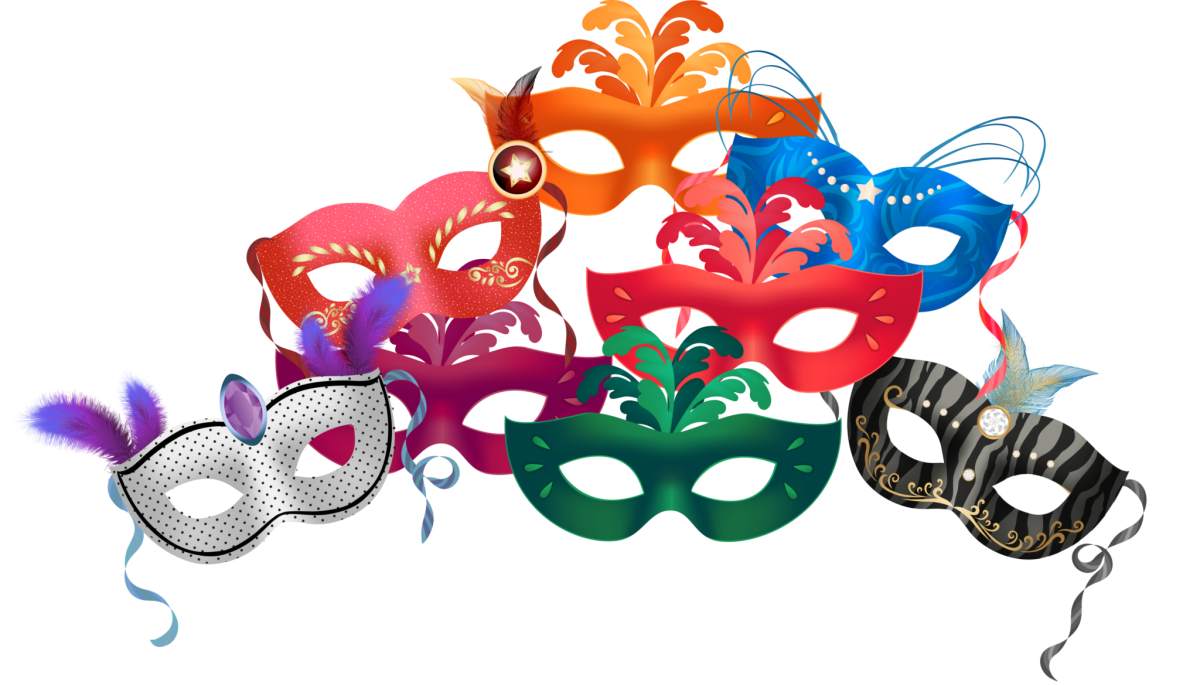 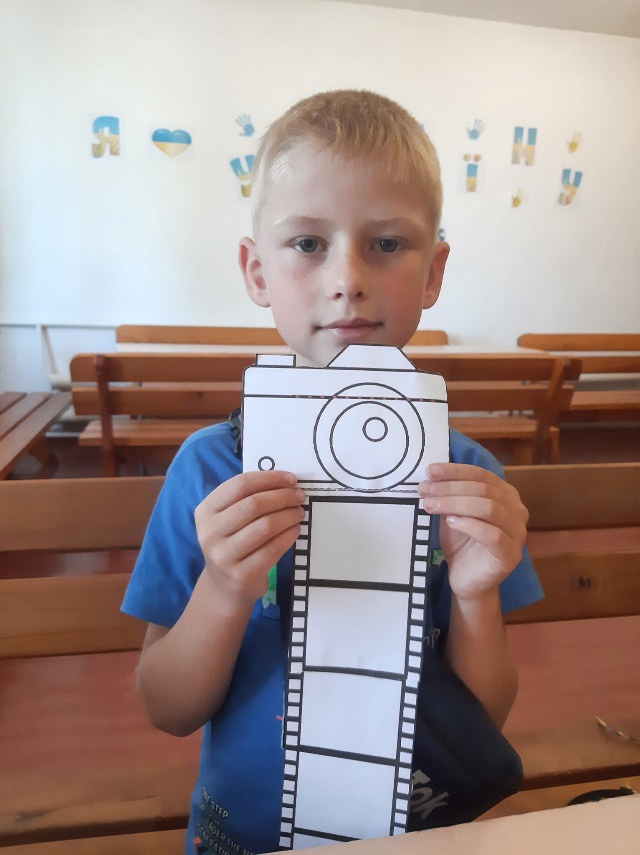 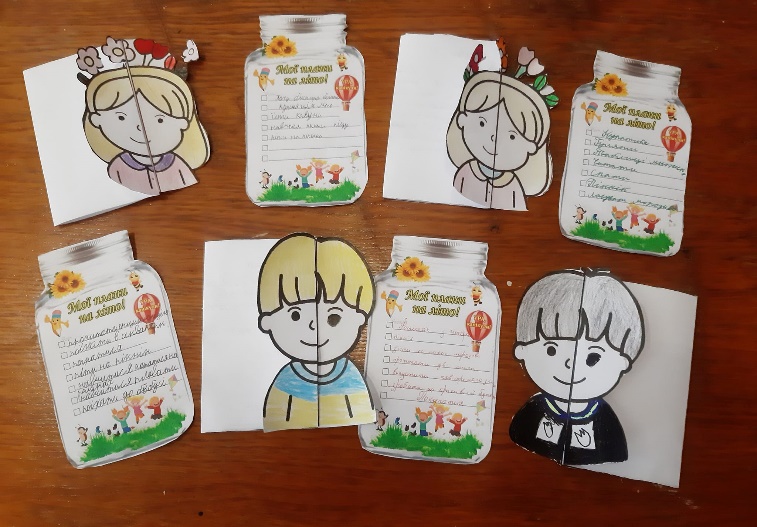 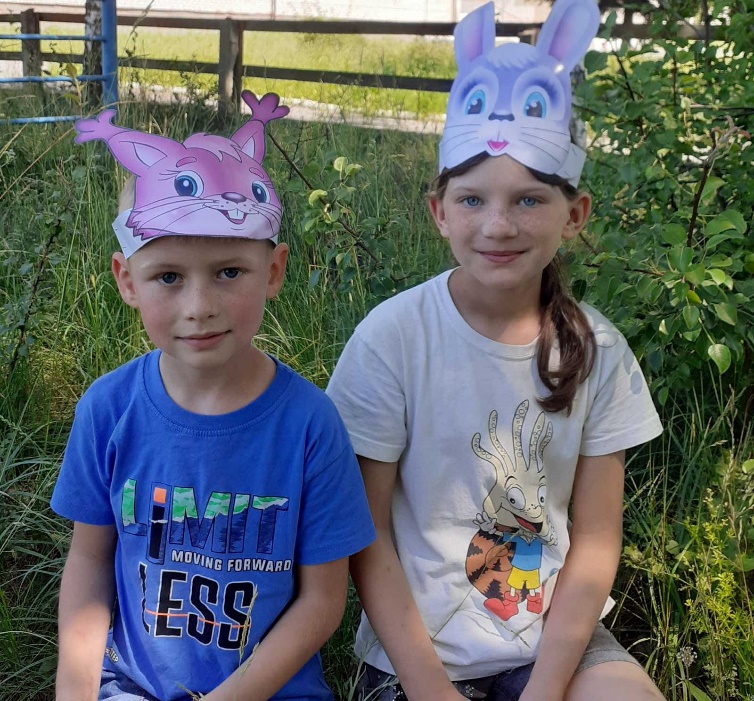 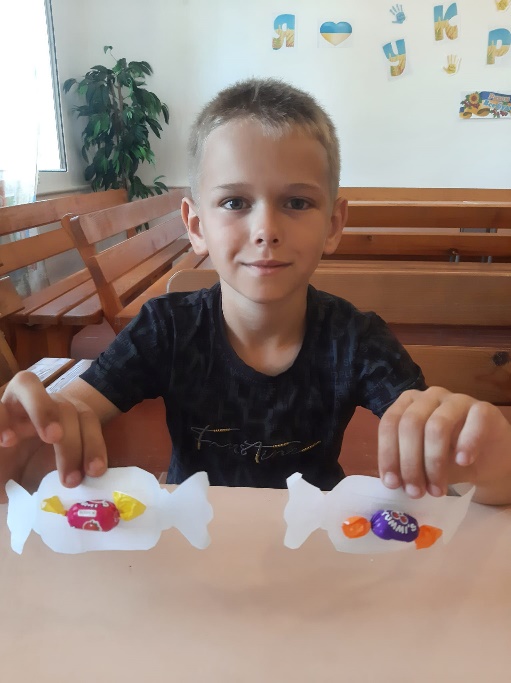 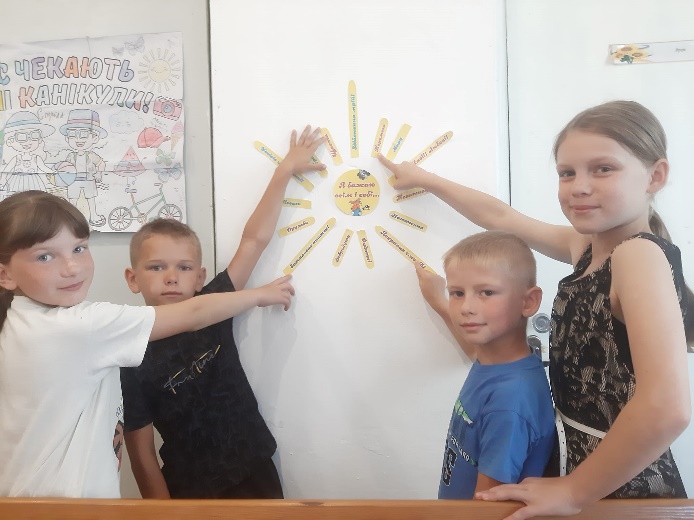 День найрозумніших  та винахідливих
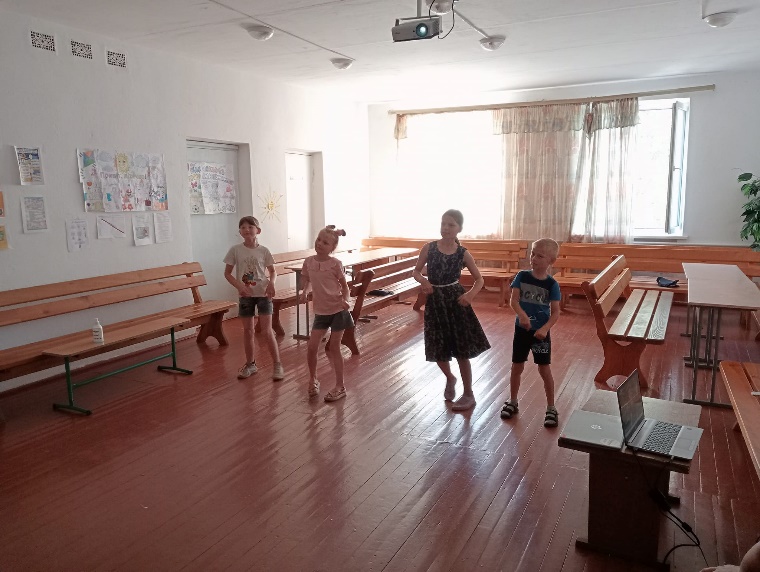 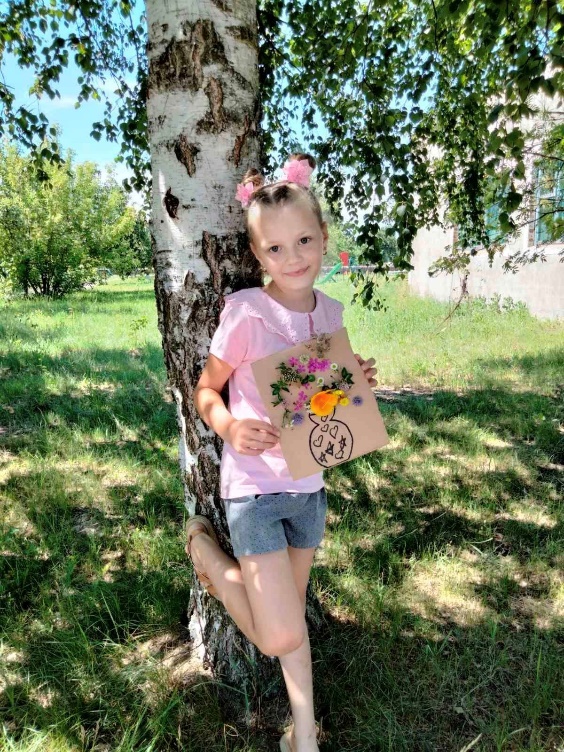 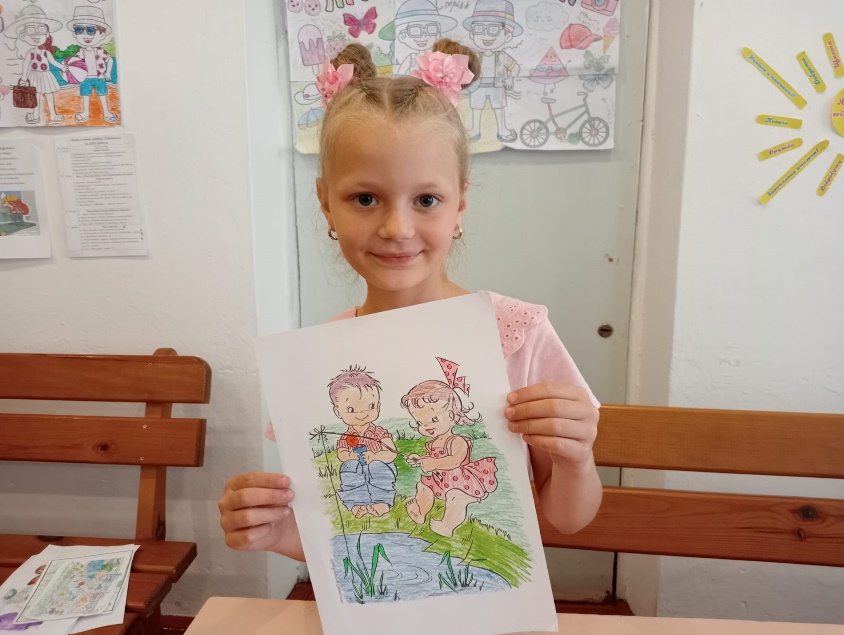 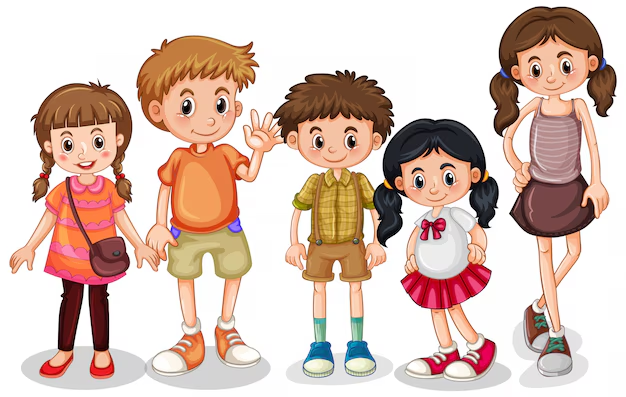 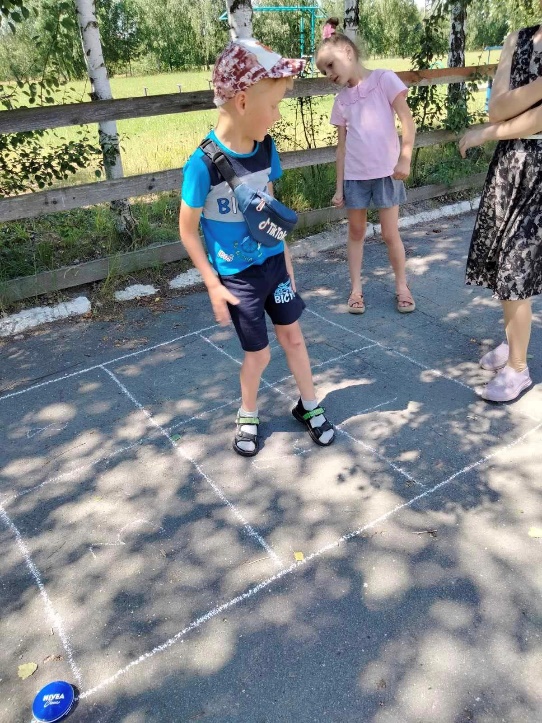 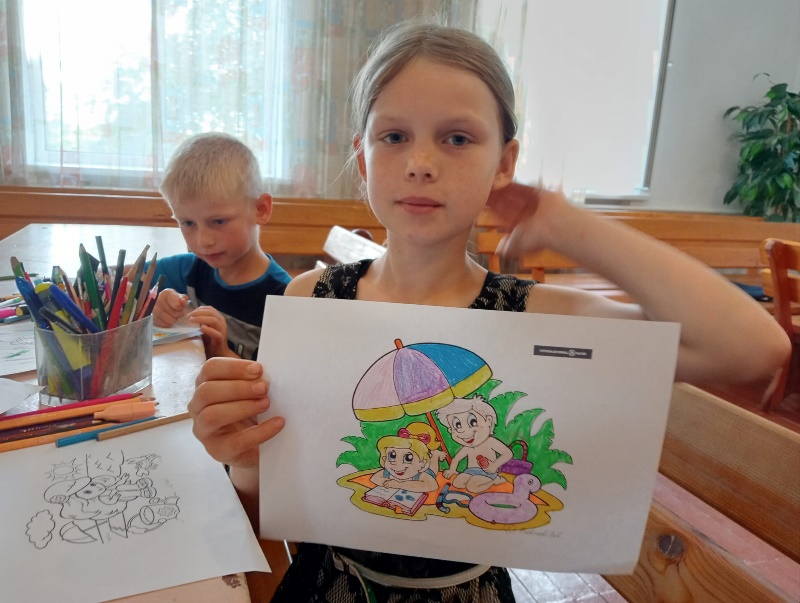 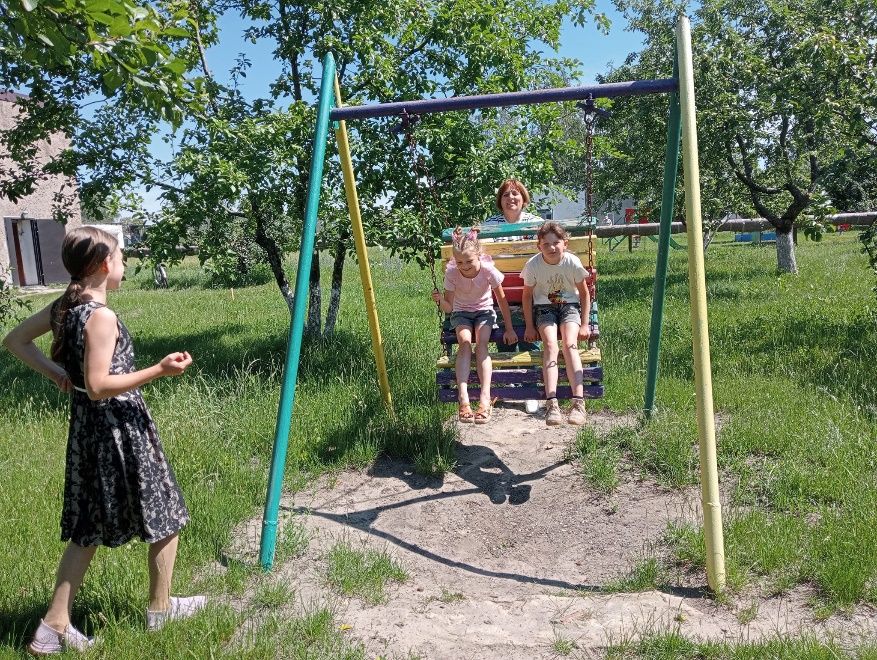 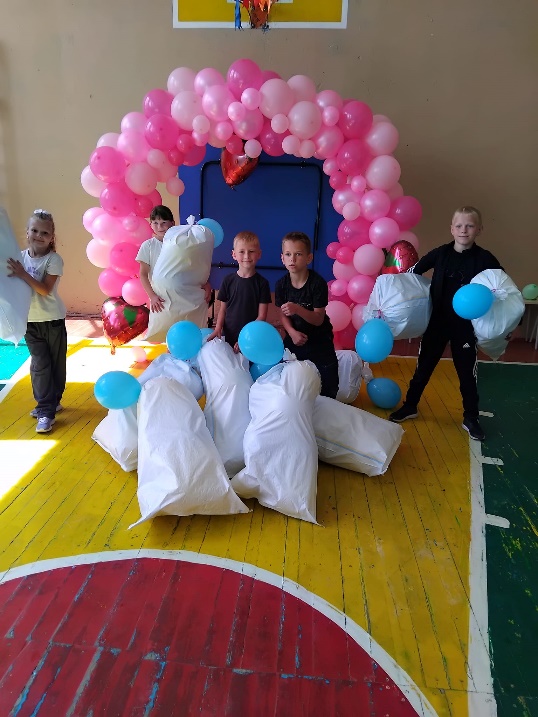 День закриття табору
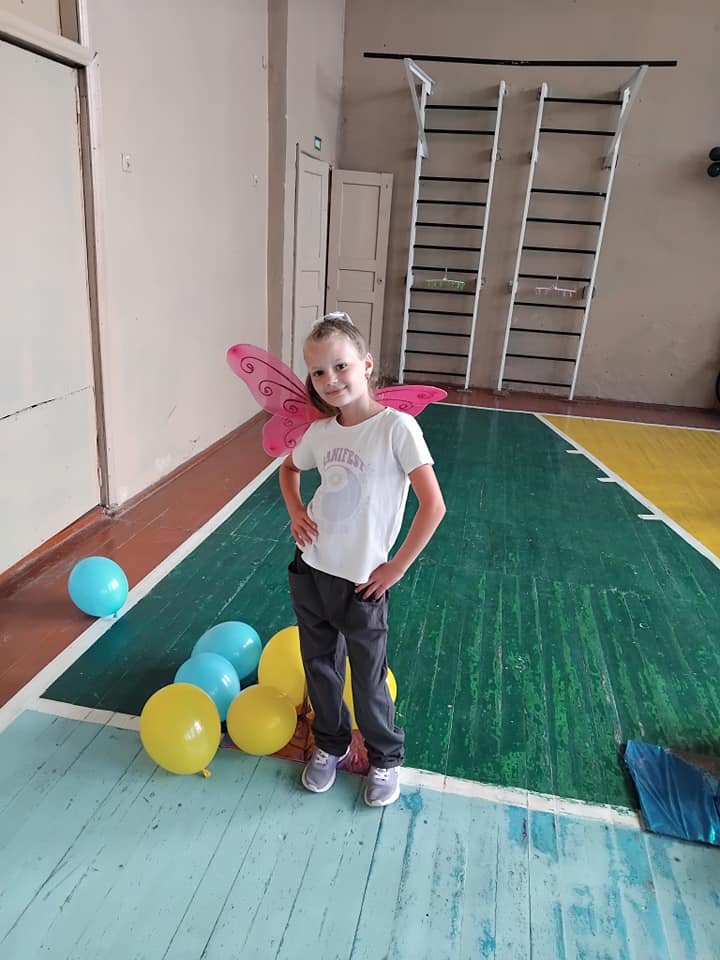 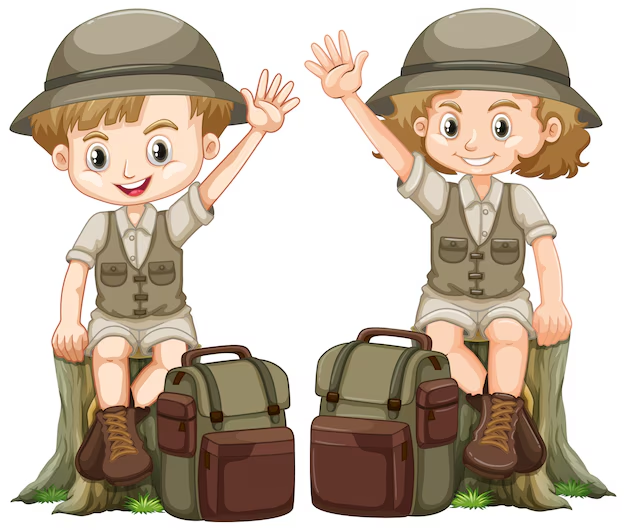 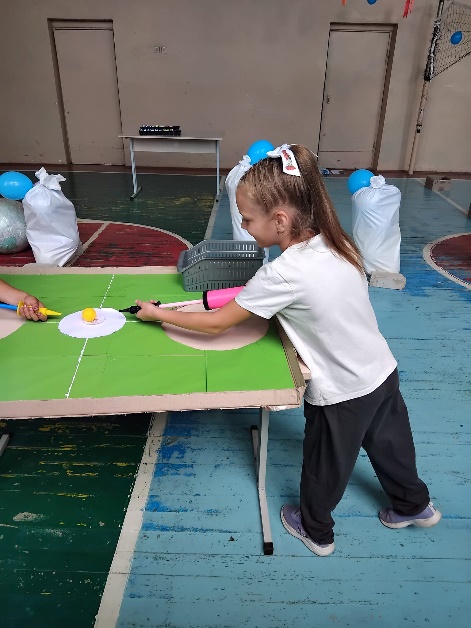 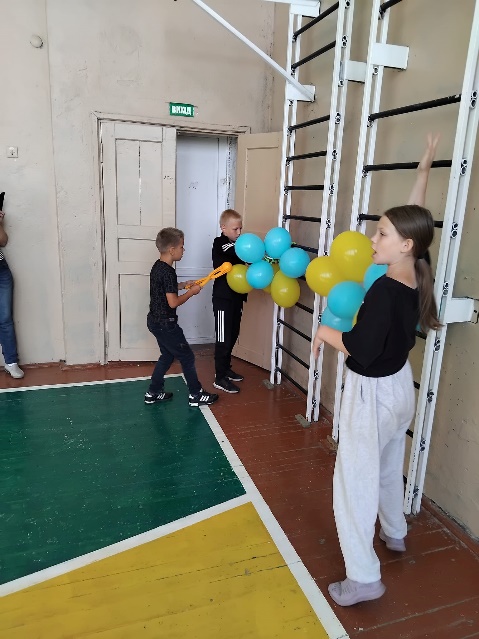 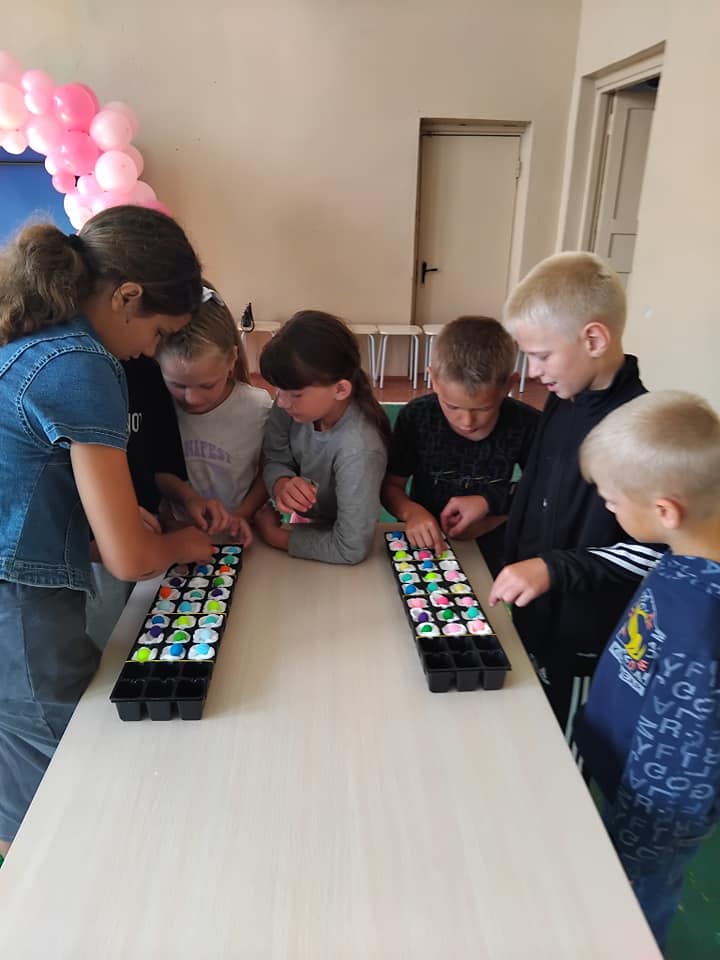 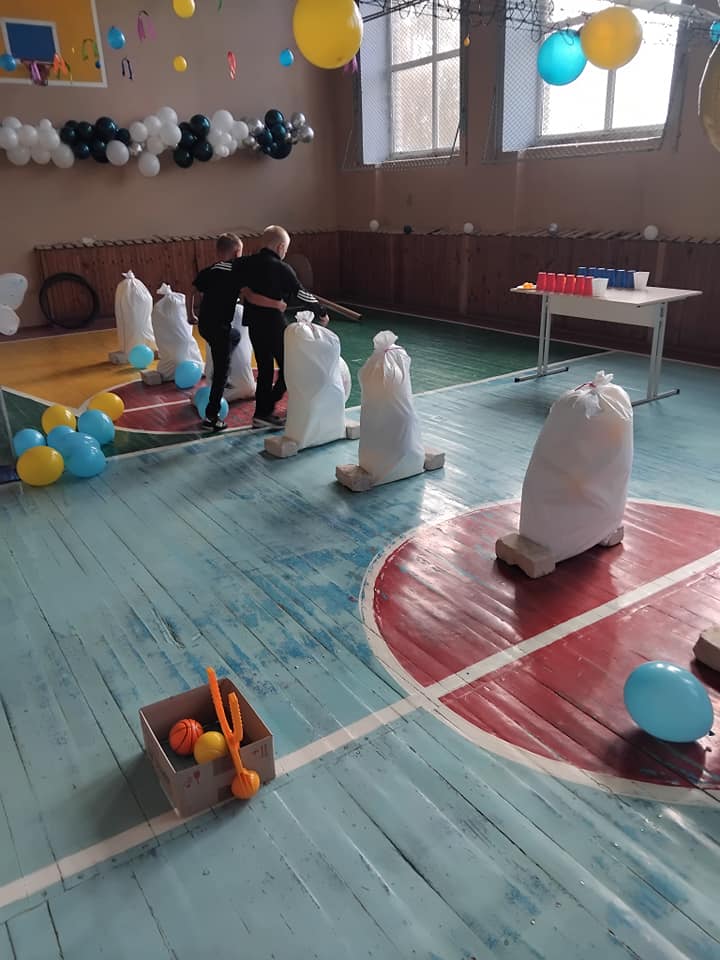 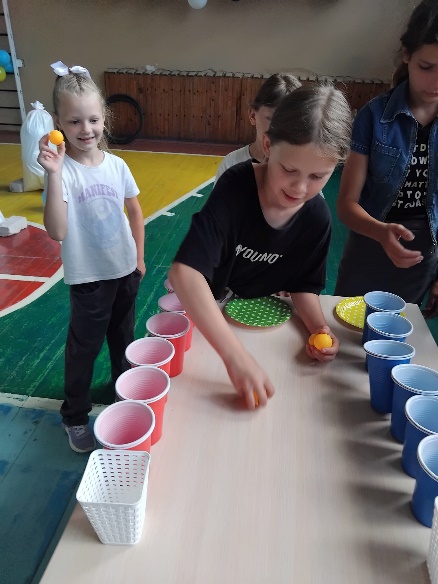 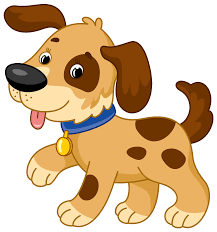 День закриття табору
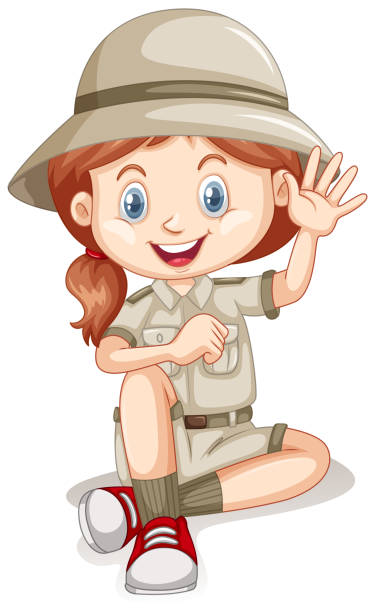 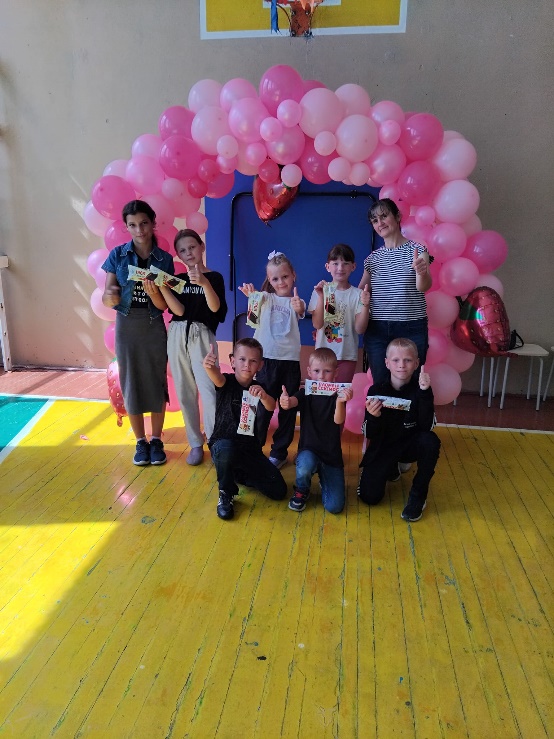 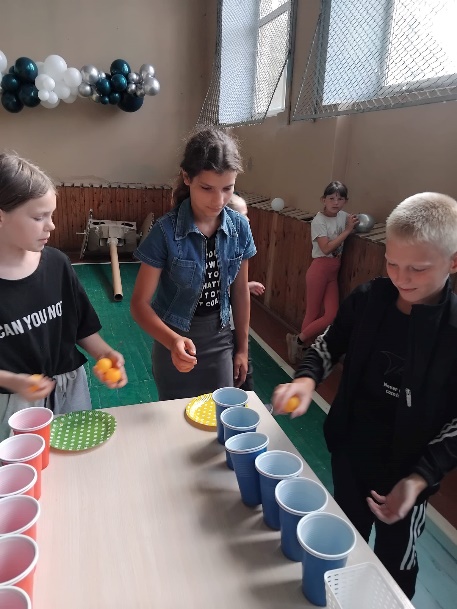 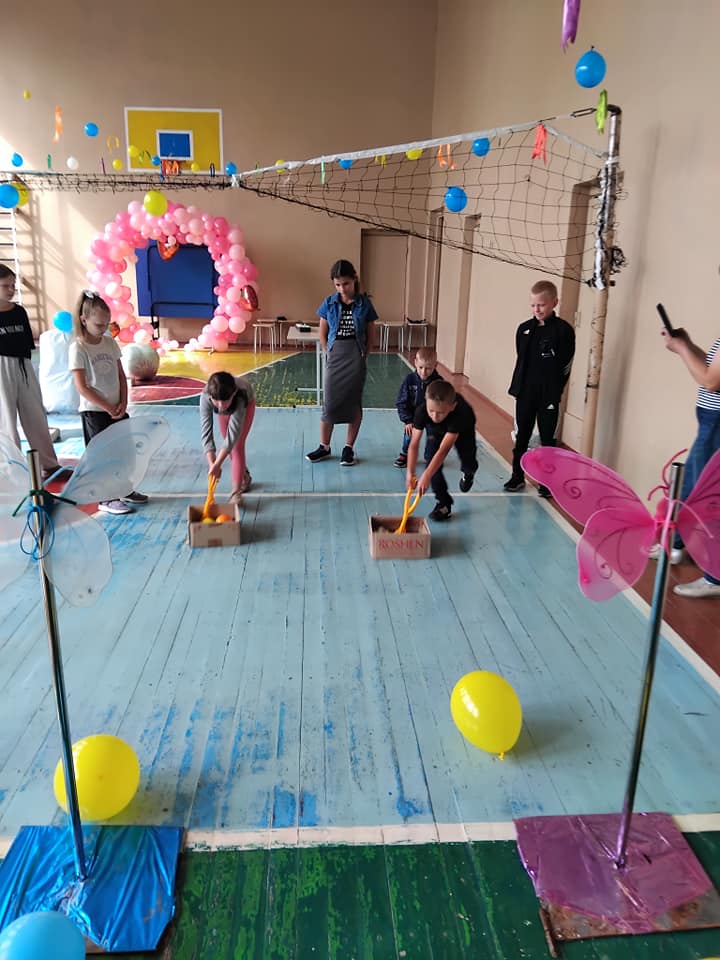 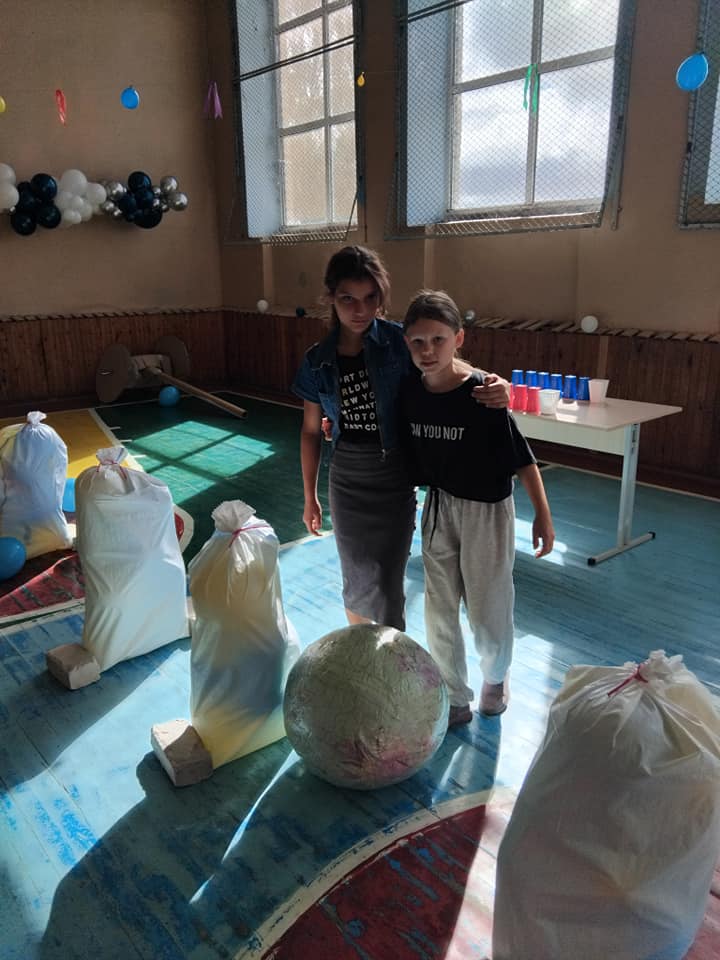 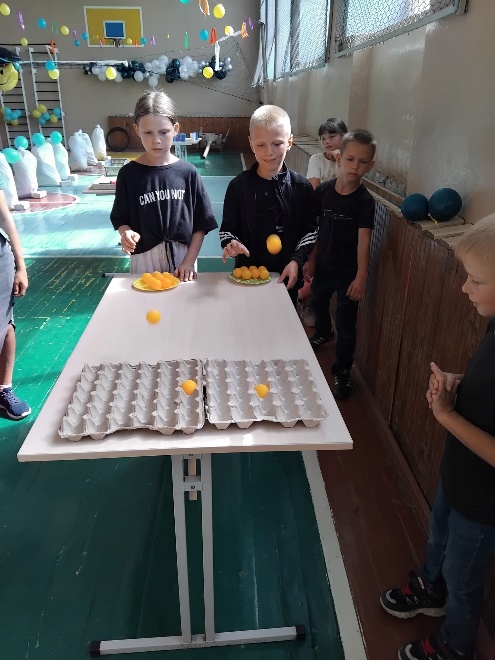 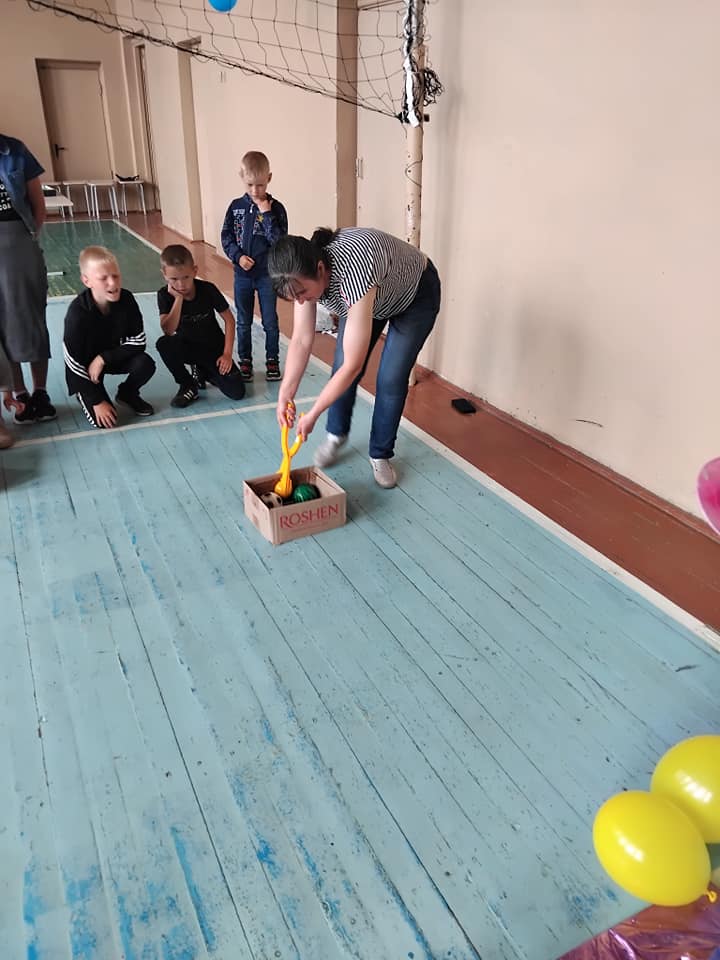 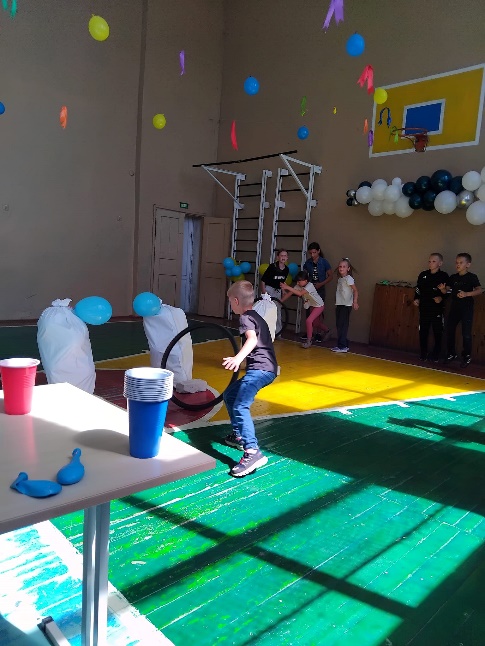 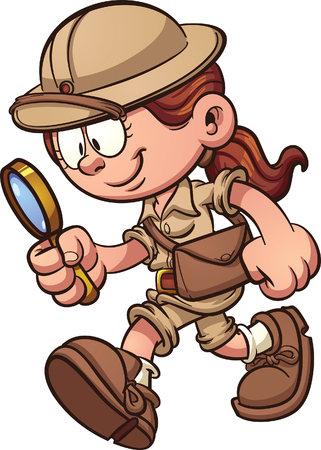 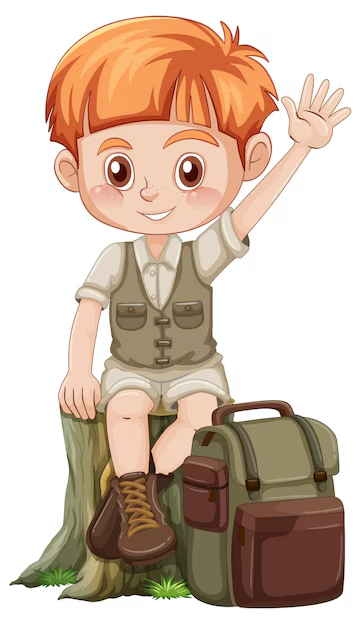 До нових зустрічей!